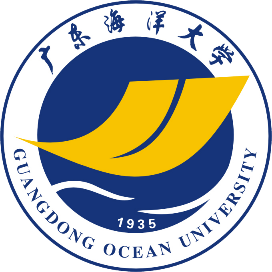 第2章 控制系统的状态空间分析
2.1 线性定常连续系统状态方程的解
2.2 线性时变连续系统状态方程的解
目录
2.3 线性离散系统状态方程的解
CONTENTS
2.4 连续系统状态方程的离散化
2.5 系统的可控性与可观测性分析
线性定常连续系统
状态方程的解
2.1
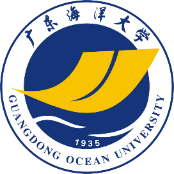 线性定常连续系统状态方程的解
系统状态空间分析的目的是要揭示系统状态的运动规律和基本特性。通常对系统进行定量和定性两方面的分析。
关键的性质：1、可控性；2、可观测性；3、稳定性；
系统分析的目的：定量地确定系统状态的变化规律，从而对系统的实际运动过程做出精确的估计。
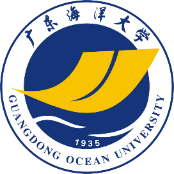 线性定常连续系统状态方程的解
对于线性定常系统，描述其状态运动过程的状态方程为：
式中：x——n 维状态向量
            u——r 维输入或控制向量
            A——n*n 常系数矩阵
            B——n*r 常系数矩阵
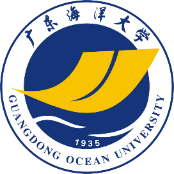 线性定常连续系统状态方程的解
2.1.1  齐次状态方程的解
    齐次状态方程是系统状态方程当外输入函数等于零的一种特殊情况，此时系统状态的运动由初始状态引起的，所以齐次状态方程的解也称为自由解：
即为线性定常系统的齐次状态方程。
求解其次状态方程常用的方法有：1、矩阵指数法；2、拉普拉斯变换法（简称拉氏变换法）。
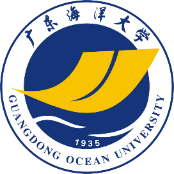 线性定常连续系统状态方程的解
1、矩阵指数法
微分方程          的解为
式中                         都是 n 维向量,则
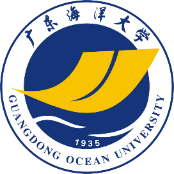 线性定常连续系统状态方程的解
所以有：
并且
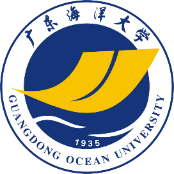 线性定常连续系统状态方程的解
可得：
I 为单位矩阵；x(0) 为状态向量 x(t) 的初值，它表征线性定常系统的初始状态。
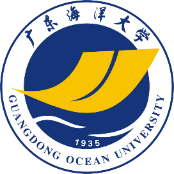 线性定常连续系统状态方程的解
式中无穷项矩阵之和为 n * n 矩阵，其形式类似于纯量指数的无穷级数，因此该无穷项矩阵之和称为矩阵指数，并记为
因此，状态方程的解为
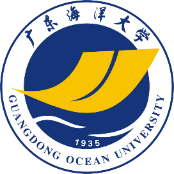 线性定常连续系统状态方程的解
2、拉氏变换法
将        两端取拉氏变换，有
整理得：
等号两边同时左乘
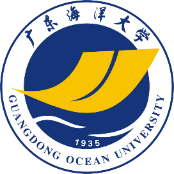 线性定常连续系统状态方程的解
两边取拉氏反变换，可得
所以，
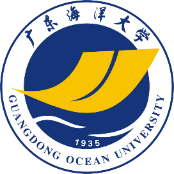 线性定常连续系统状态方程的解
例2.1已知线性定常系统齐次状态方程为

初始条件为 x(0) ，试求矩阵指数和状态方程得解。
解：（1）求矩阵指数
本题中
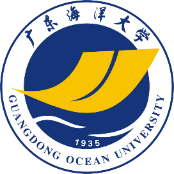 线性定常连续系统状态方程的解
所以
（2）齐次状态状态方程的解
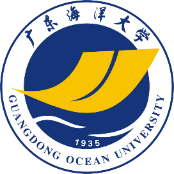 线性定常连续系统状态方程的解
例 2.2  已知线性定常系统齐次状态方程为

初始条件为 x(0) ，试求齐次状态方程的解。
解：
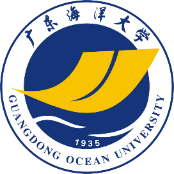 线性定常连续系统状态方程的解
所以
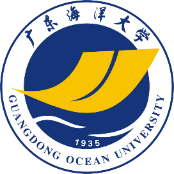 线性定常连续系统状态方程的解
2.1.2  矩阵指数与状态转移矩阵
在求解线性定常系统齐次状态方程
得到
其中
矩阵指数    是一个无穷级数，可以证明该级数对所有有限时间是绝对收敛的，除收敛性质之外，还具有如下性质：
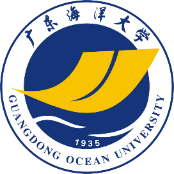 线性定常连续系统状态方程的解
（1）
（2）
（3）若矩阵 A 与 B 可交换，即 AB=BA，则                                  ；

          若矩阵 A 与 B 不可交换，即 AB≠BA ，则
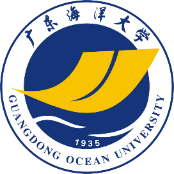 线性定常连续系统状态方程的解
1、状态转移矩阵的基本性质
（1）                  或                       
该性质表明，t=0 时的状态向量为原状态向量；或者是状态向量从时刻 t 又转移到时刻 t ，状态向量保持不变。
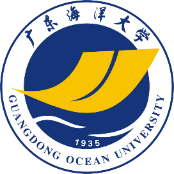 线性定常连续系统状态方程的解
（3）、               
该性质表明，         可以分解为      与      的乘积，而且      与      是可以交换的。
（4）、
该性质表明，状态状态转移矩阵具有组合和传递性质，应用这一性质可以把一个长的转移过程分解为若干个短的转移过程来研究；反之亦然。
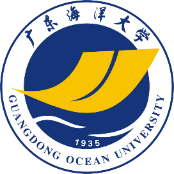 线性定常连续系统状态方程的解
（5）、
该性质表明，状态转移矩阵的n次幂意味着状态的n次等时间转移。
（6）、
该性质表明，状态转移矩阵必须可微，且     与A是可以交换的。
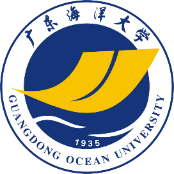 线性定常连续系统状态方程的解
2、几个特殊的状态转移矩阵
（1）、若A为对角矩阵，用  表示，即
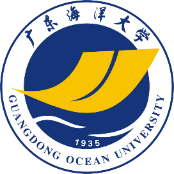 线性定常连续系统状态方程的解
（2）、若A能够通过非奇异变换给予对角化，即
式中，P为变换矩阵。
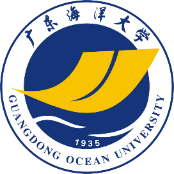 线性定常连续系统状态方程的解
（3）、若A为约当矩阵，用 J 表示
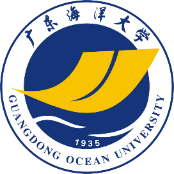 线性定常连续系统状态方程的解
（4）、若
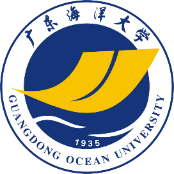 线性定常连续系统状态方程的解
3、状态转移矩阵的计算
（1）根据定义直接计算（直接法）
（2）利用拉氏反变换法求（拉普拉斯变换法）
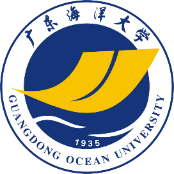 线性定常连续系统状态方程的解
（3）变换A为约当规范型求解
     1）A的特征值互异
2）A有相同的特征值
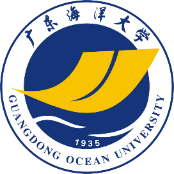 线性定常连续系统状态方程的解
（4）应用Cayley—Hamilton定理
    1）根据Cayley—Hamilton定理，方阵A满足其自身的特征方程，即
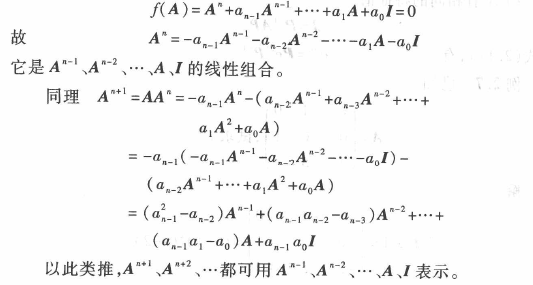 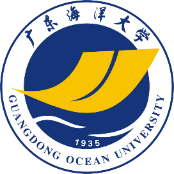 线性定常连续系统状态方程的解
（2）化    为 A 的有限项
（3）      的计算
     1）A的特征值互异时，
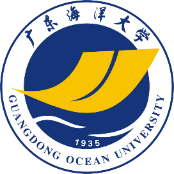 线性定常连续系统状态方程的解
2）A的特征值有相同时
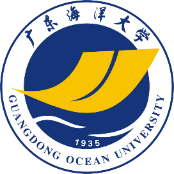 线性定常连续系统状态方程的解
直接法
例题 1.1
【例】已知　  　　　　求
解：
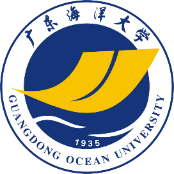 线性定常连续系统状态方程的解
【例】已知
，求
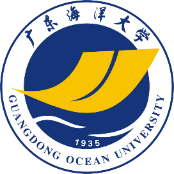 线性定常连续系统状态方程的解
例题 1.2
解:
【例】已知
，求
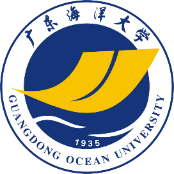 线性定常连续系统状态方程的解
2、拉普拉斯变换法
解：
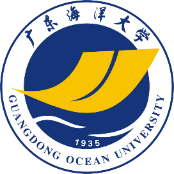 线性定常连续系统状态方程的解
【例】已知
，求
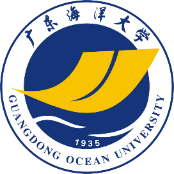 线性定常连续系统状态方程的解
3、化矩阵A为标准型
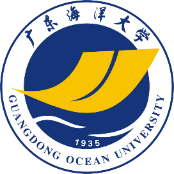 线性定常连续系统状态方程的解
【例】已知
，求
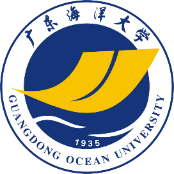 线性定常连续系统状态方程的解
4、化矩阵指数为 A 的有限项
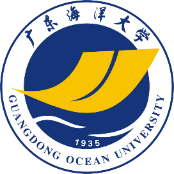 线性定常连续系统状态方程的解
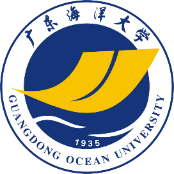 线性定常连续系统状态方程的解
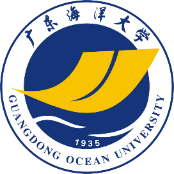 线性定常连续系统状态方程的解
2.1.3  非齐次状态方程的解
下面讨论线性定常系统在外加控制 u(t) 作用下的强制运动。此时状态方程为非齐次矩阵微分方程，即
式中：x——n 维状态向量
            u——r 维输入或控制向量
            A——n*n 常系数矩阵
            B——n*n 常系数矩阵
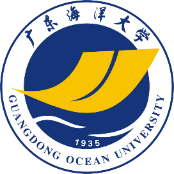 线性定常连续系统状态方程的解
求解非齐次状态方程一般有两种方法，即一般法和拉氏变换法。
1、一般法
将非齐次状态方程改写为如下形式
式两边同时左乘      得
考虑到
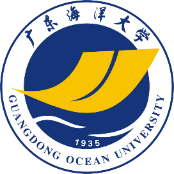 线性定常连续系统状态方程的解
可得
上式积分可得
其中
则
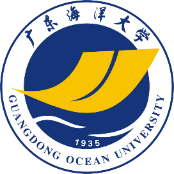 线性定常连续系统状态方程的解
式两边同时左乘     得
通过系统的状态转移矩阵 Φ(t) ，非齐次状态方程的解还可以写成如下形式
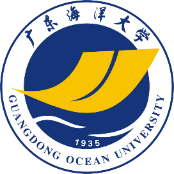 线性定常连续系统状态方程的解
非齐次状态方程的解包括两部分，即：

1）由初始状态 x(0) 引起的状态转移分量 Φ(t)  x(0) ，这是自由运动的结果；

2）由控制向量 u(0) 引起的受控分量                                      ,它是强迫运动的结果。
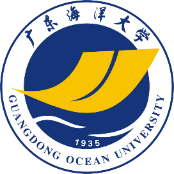 线性定常连续系统状态方程的解
2、拉氏变换法
设非齐次状态方程为
将上式两边同时取拉氏变换得
两边同时左乘           得
拉氏反变换得
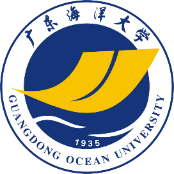 线性定常连续系统状态方程的解
例题 2.10 线性定常系统的非齐次状态方程为
试求当输入函数 u(t) = 1(t) 时非齐次状态方程的解。
解 该系统的状态转移矩阵                       为
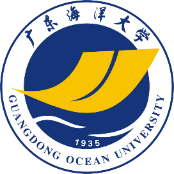 线性定常连续系统状态方程的解
可得非齐次状态方程解的初态转移分量为
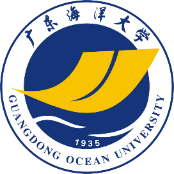 线性定常连续系统状态方程的解
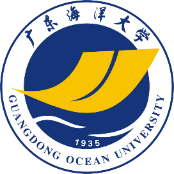 线性定常连续系统状态方程的解
最后得非齐次状态方程的解为
当初始状态为零时，该系统非齐次状态方程的解为
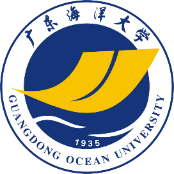 线性定常连续系统状态方程的解
例题 2.11 线性定常系统的非齐次状态方程为
试求当输入函数 u(t)=1(t) 时非齐次状态方程的解。（用拉氏变换法）
解：由例2.10可知，该系统的非齐次状态方程解的初态转移分量为
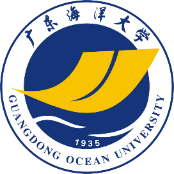 线性定常连续系统状态方程的解
该系统的特征矩阵（s I - A）的逆矩阵为
从系统状态方程中得系数矩阵
该系统非齐次状态方程解得受控分量为
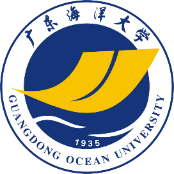 线性定常连续系统状态方程的解
最后得到该系统的非齐次状态方程的解为
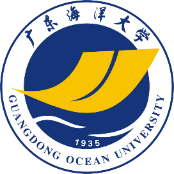 线性定常连续系统状态方程的解
例题 2.12  试用拉氏变换法求线性定常系统非齐次状态方程
式中
解： 求得该系统特征矩阵的逆矩阵为
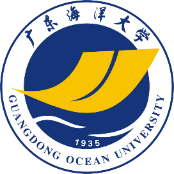 线性定常连续系统状态方程的解
相应的状态转移矩阵
计算矩阵
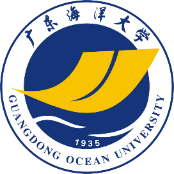 线性定常连续系统状态方程的解
拉氏反变换得
解得该系统非齐次状态方程的解为
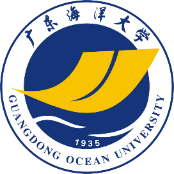 线性定常连续系统状态方程的解
当初始条件为零，即 x(0)=0 时，则非齐次状态方程的解也即系统的响应仅取决于控制作用引起的分量，为
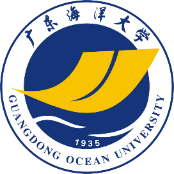 线性定常连续系统状态方程的解
2.1.4 应用MATLAB解线性定常连续系统的状态方程

    例2.13  设线性定常连续系统齐次状态方程

            式中：               试应用 MATLAB求解。
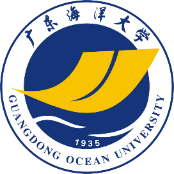 线性定常连续系统状态方程的解
解法1  应用矩阵指数法求解，在 MATLAB命令窗口输入如下语句
A=[0,1;-3,-4];
[Phit,PhitBu] = vsolve1(A,0,0)
执行结果如下
Phit=
[-1/2*exp(-3*t)+3/2*exp(-t),1/2*exp(-t)-1/2*exp(-3*t)] 
[-3/2*exp(-t)+3/2*exp(-3*t),3/2*exp(-3*1)-1/2*exp(-t)]
PhitBu=
[0]
[0]
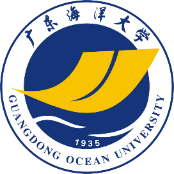 线性定常连续系统状态方程的解
于是，该齐次方程的解为



解法2  应用拉氏变换法求解，在 MATLAB命令窗口输入如下语句
A=[0,1;-3,-4];
[sI_A,sI_ABu]=vsolve2(A,0,0)
输出结果如下：
sI_A =
[ (3*exp(-t))/2 - exp(-3*t)/2,     exp(-t)/2 - exp(-3*t)/2]
[ (3*exp(-3*t))/2 - (3*exp(-t))/2, (3*exp(-3*t))/2 - exp(-t)/2]
sI_ABu =
 [0]
 [0]
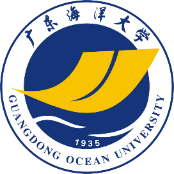 线性定常连续系统状态方程的解
例2.14  设线性定常连续系统齐次状态方程为

式中：

试应用MATLAB求解。
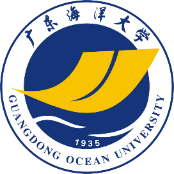 线性定常连续系统状态方程的解
解法1  应用矩阵指数法求解，执行如下 MATLAB命令
A=[0,1,0;0,0,1;0,-2,-3];
[Phit,PhitBu] = vsolve1(A,0,0)
执行结果如下
Phit=
[1,-2*exp(-t)+3/2+1/2*exp(-2*t),1/2*exp(-2*t)-exp(-t)+1/2]
[0,    -exp(-2*t)+2*exp(-t)    ,   -exp(-2*t)+exp(-t)    ]
[0,   -2*exp(-t)+2*exp(-2*t)   ,   2*exp(-2*t)-exp(-t)   ]
Phitbu=
[0]
[0]
[0]
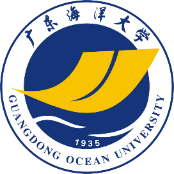 线性定常连续系统状态方程的解
解法2  应用拉氏变换法求解， MATLAB命令如下
A=[0,1,0;0,0,1;0,-2,-3];
[sI_A,sI_ABu]=vsolve2(A,0,0)
输出结果
sI_A =
[ 1, exp(-2*t)/2 - 2*exp(-t) + 3/2, (exp(-2*t)*(exp(t) - 1)^2)/2]
[ 0,         2*exp(-t) - exp(-2*t),          exp(-t) - exp(-2*t)]
[ 0,     -2*exp(-2*t)*(exp(t) - 1),      -exp(-2*t)*(exp(t) - 2)]
sI_ABu =
 [0]
 [0]
 [0]
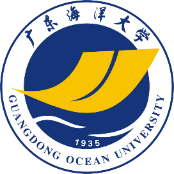 线性定常连续系统状态方程的解
于是，该齐次方程的解为
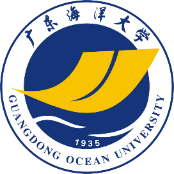 线性定常连续系统状态方程的解
例2.15  设线性定常连续系统的非齐次状态方程为



        试应用 MATLAB求当输入 u(t)=1(t) 时方程的解。
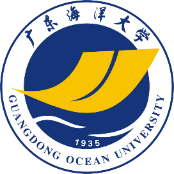 线性定常连续系统状态方程的解
解法1  利用矩阵指数法求解，执行下列 MATLAB命令
A=[0,1;-3,-4];
B=[0;1];
u=1;
[Phit,PhitBu] = vsolve1(A,B,u)
输出结果为
Phit=
[-1/2*exp(-3*t)+3/2*exp(-t),1/2*exp(-t)-1/2*exp(-3*t)]
[-3/2*exp(-t)+3/2*exp(-3*t),3/2*exp(-3*t)-1/2*exp(-t)]
PhitBu=
[1/3-1/2*exp(-t)+1/6*exp(-3*t)]
[   1/2*exp(-t)-1/2*exp(3*t)  ]
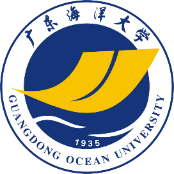 线性定常连续系统状态方程的解
解法2  应用拉氏变换法求解， MATLAB命令如下
A=[0,1;-3,-4];
B=[0;1];
u='1/s';
[sI_A,sI_ABu]=vsolve2(A,B,u)
输出结果如下：
sI_A=
[-1/2*exp(-3*t)+3/2*exp(-t),1/2*exp(-t)-1/2*exp(-3*t)]
[-3/2*exp(-t)+3/2*exp(-3*t),3/2*exp(-3*t)-1/2*exp(-t)]
sI_Abu=
[1/3-1/2*exp(-t)+1/6*exp(-3*t)]
[1/2*exp(-t)-1/2*exp(-3*t)]
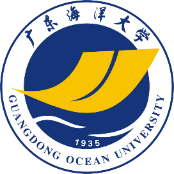 线性定常连续系统状态方程的解
于是，该非齐次方程的解为
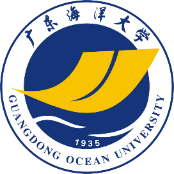 线性定常连续系统状态方程的解
例2.16  设线性定常连续系统的非齐次状态方程为



        试应用 MATLAB求当输入 u(t)=1(t) 时方程的解。
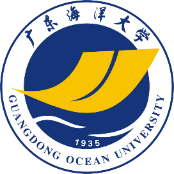 线性定常连续系统状态方程的解
解 在MATLAB命令窗口中输入如下命令
A=[0,1,0;0,0,1;0,-2,-3];
B=[0;0;1];
u=1;
[Phit,PhitBu] = vsolve1(A,B,u)
命令执行结果如下
Phit=
[1,3/2+1/2*exp(-2*t)-2*exp(-t),1/2-exp(-t)+1/2*exp(-2*)]
[0,   -exp(-2*t)+2*exp(-t)    ,   -exp(-2*t)+exp(-1)   ]
[0,   -2*exp(-t)+2*ep(-2*t)   ,   2*exp(-2*t)-exp(-t)  ]
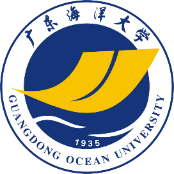 线性定常连续系统状态方程的解
PhitBu=
[-3/4+1/2*t-1/4*exp(-2*t)+exp(-1)]
[    1/2-exp(-t)+1/2*exp(-2*t)   ]
[        -exp(-2*t)+exp(-t)      ]
从而，该非齐次方程的解为
线性时变连续系统
状态方程的解
2.2
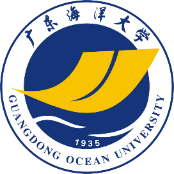 线性时变连续系统状态方程的解
2.2.1 线性时变系统齐次状态方程的解
与线性定常系统一样，线性时变系统的齐次状态方程具有如下形式
如果      矩阵        是满足下列微分方程
的非奇异矩阵，则                    即为齐次状态方程的解。
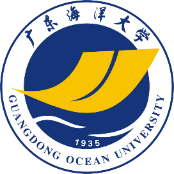 线性时变连续系统状态方程的解
1、线性时变系统的状态转移矩阵
如前所述，线性定常系统的状态转移矩阵Φ(t) 按矩阵指数定义可表示为
或
式中，A 为常系数矩阵。
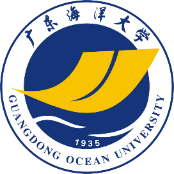 线性时变连续系统状态方程的解
如果将线性时变系统的状态转移矩阵写成上述类似形式，则有
对于任意时刻       下式均成立，
那么上式是线性时变系统的状态转移矩阵能按矩阵指数形式定义的充要条件。
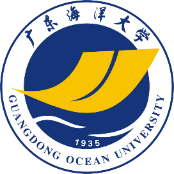 线性时变连续系统状态方程的解
2、状态转移矩阵        的计算
（1）矩阵A(t)与矩阵         可以交换
当系统的系数矩阵A(t)满足                      时，线性时变

系统状态转移矩阵        可以按照                  计算。
特别的，当A(t)为对角矩阵时，则条件                      恒成立。在这种情况下，


为计算线性时变系统状态转移矩阵       提供了一种极为方便的办法。
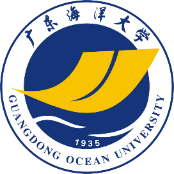 线性时变连续系统状态方程的解
例题 2.17 设线性失时变系统齐次状态方程为
式中：             试求该系统的状态转移矩阵
解：已知该系统系数矩阵A(t)为对角线矩阵，满足条件，因此可以直接应用公式计算
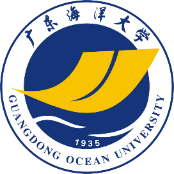 线性时变连续系统状态方程的解
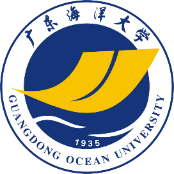 线性时变连续系统状态方程的解
例题 2.18 某线性时变系统，其系数矩阵为
试求该系统的状态转移矩阵
解：对于该系统需先检验系数矩阵A(t)是否满足可交换条件，即
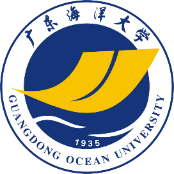 线性时变连续系统状态方程的解
满足可交换条件，因此该系统的状态转移矩阵可按公式计算，即
式中：
因此可得
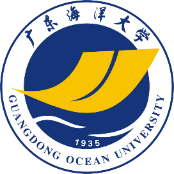 线性时变连续系统状态方程的解
（2）矩阵A(t)与矩阵          不可以交换
给定初始状态      时，对式          两边取积分得：
经过反复运用逐次逼近法，可得
将上式中得无穷级数记为         ，即
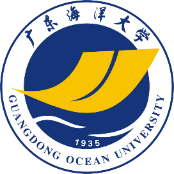 线性时变连续系统状态方程的解
例题2.19 试求线性时变系统
的状态转移矩阵        ，并求出该系统齐次状态方程的解。
解：先检验系数矩阵A(t)是否满足可交换条件：
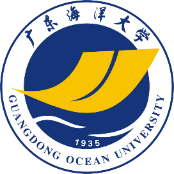 线性时变连续系统状态方程的解
由于不满足可交换条件，所以
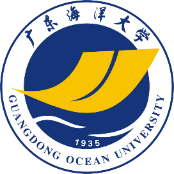 线性时变连续系统状态方程的解
最后得该线性时变系统的状态转移矩阵为
所以可得该线性时变系统齐次状态方程的解为
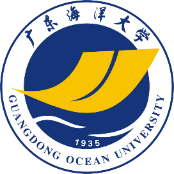 线性时变连续系统状态方程的解
3、状态转移矩阵        的性质
与线性定常系统的状态转移矩阵相类似，线性时变系统的状态转移矩阵也具有如下性质：
这里     与        一般不能交换
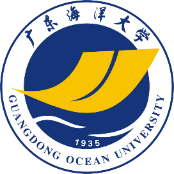 线性时变连续系统状态方程的解
2.2.2 线性时变系统非齐次状态方程的解
设线性时变系统非齐次状态方程为
为求解非齐次状态方程，先假设该方程的解为
式中状态转移矩阵        为满足条件的n×n非奇异矩阵。将假设的非齐次状态方程的解带入非齐次状态方程中，可得
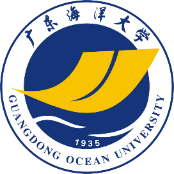 线性时变连续系统状态方程的解
由于
所以经过计算可得
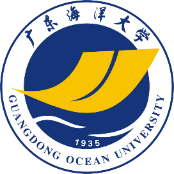 线性时变连续系统状态方程的解
例题2.20 试求线性时变系统
的非齐次状态方程的解，其中         是从   时刻开始的单位阶跃函数。
解：在例题2.18中，求得该系统的状态转移矩阵为
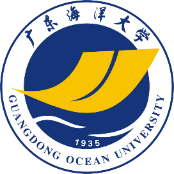 线性时变连续系统状态方程的解
根据公式，解得非齐次状态方程的解为
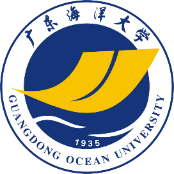 线性时变连续系统状态方程的解
2.2.3 应用MATLAB解线性时变系统的状态方程

   例2.21 线性时变系统的齐次状态方程为

          式中，

     试求该系统的状态转移矩阵 Φ(t,0) 。
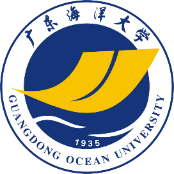 线性时变连续系统状态方程的解
解直接应用 transmit函数求解，执行下面的 MATLAB命令
A=str2sym('[t,0;0,t]');
Phi=transmtx(A,'t',0,3)
上述命令执行结果如下
Phi =
[ t^8/384 + t^6/48 + t^4/8 + t^2/2 + 1, 0]
[ 0, t^8/384 + t^6/48 + t^4/8 + t^2/2 + 1]
所以方程的解为
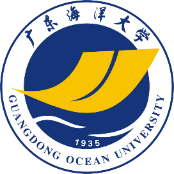 线性时变连续系统状态方程的解
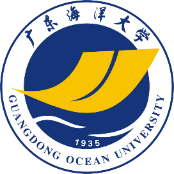 线性时变连续系统状态方程的解
例2.22设线性时变系统的齐次状态方程为

      式中，

   
试求该系统的状态转移矩阵        。
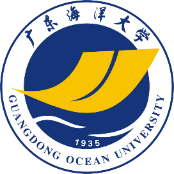 线性时变连续系统状态方程的解
解：
直接按表2.4定义的 transmit函数求解，执行下面的 MATLAB命令
A=str2sym('[0,sin(w *t);0,0]');
Phi=transmtx(A,'t','t0',2)
上述命令执行结果如下
Phi =
[ 1, -(cos(t*w) - cos(t0*w))/w]
[ 0,                         1]
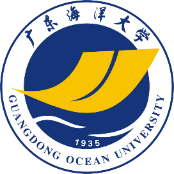 线性时变连续系统状态方程的解
所以该方程的解为
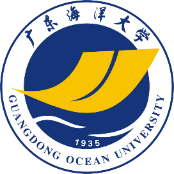 线性时变连续系统状态方程的解
例2.23试求线性时变系统


的状态转移矩阵 Φ(t,0) ,并求该系统齐次状态方程的解。
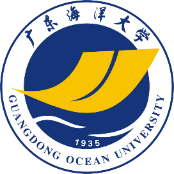 线性时变连续系统状态方程的解
解在 MATLAB命令窗口输入如下命令
A=str2sym('[0,1;0,exp(t)]');
[Phi,PhiBu]=tsolve(A,0,0,'t',0,2)
执行该命令得
Phi =
[ 1,      t/2 + exp(2*t)/4 - 1/4]
[ 0, exp(3*t)/6 + exp(t)/2 + 1/3]
PhiBu =
 [0]
 [0]
所以齐次方程得解为
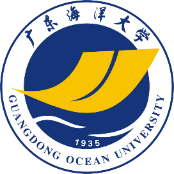 线性时变连续系统状态方程的解
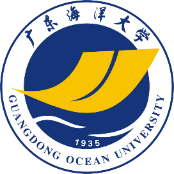 线性时变连续系统状态方程的解
解在 MATLAB命令窗口输入如下命令
A=str2sym('[0,sin(w *t);0,0]');
B=[1;1];
u=1;
[Phi,PhiBu]=tsolve(A,B,u,'t','t0',2)
执行得
Phi =
[ 1, -(cos(t*w) - cos(t0*w))/w]
[ 0,                         1]
PhiBu =
[t - t0 - (sin(t*w) - sin(t0*w))/w^2 + (cos(t0*w)*(t - t0))/w^2]
[                                                       t - t0 ]
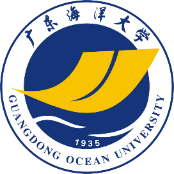 线性时变连续系统状态方程的解
即该非齐次状态方程的解为
线性离散系统状态方程的解
2.3
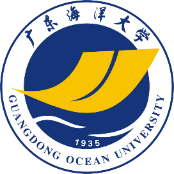 线性离散系统状态方程的解
2.3.1 线性定常离散系统状态方程的解
设线性离散系统状态方程为
式中：x——系统 n 维状态向量；
           u——系统 r 维输入或控制向量；
           A——n×n 常系数矩阵；
           B——n×r 常系数矩阵；
线性离散系统状态方程的解法：
      1、递推法：对线性定常系统和线性时变系统都适用；
      2、Z变换法：只能用于线性定常系统。
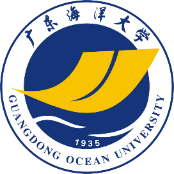 线性离散系统状态方程的解
1、递推法
    递推法通常也称为迭代法，应用递推法求解线性离散系统状态方程时，需要在状态方程
中依次令k=0，1，2……得到
（2.49）
（2.50）
（2.51）
（2.52）
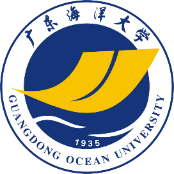 线性离散系统状态方程的解
将式（2.49）带入式（2.50）得到
（2.53）
将式（2.53）带入式（2.51）得到
（2.54）
如此迭代下去，最后可得

或                                      （k=1，2，3，……）（2.56）

式（2.56）即是线性离散系统状态方程（2.48）的通解。
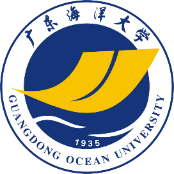 线性离散系统状态方程的解
例题2.25 线性离散系统的状态方程为
应用递推法求取当

时状态方程的解。
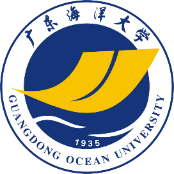 线性离散系统状态方程的解
解 根据递推法，在状态方程中令k=0得
令k=1时，得
令k=2时，得
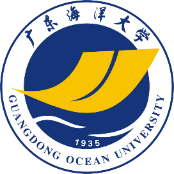 线性离散系统状态方程的解
k=3时，得
如此迭代下去，可求得任意采样周期t=kT（k=1，2，3…）上状态方程的解。需要指出，根据递推法求得线性离散系统状态方程的解，不能写出一般的闭式形式，但通过状态转移矩阵，按式（2.58）或式（2.59）求解，可以写成闭式形式。
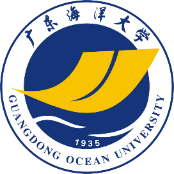 线性离散系统状态方程的解
例2.26 试求例2.25所示线性离散系统的状态转移矩阵，并求出该系统状态方程解的一般闭式形式。
由于系数矩阵      

所以该系统的状态转移矩阵为
在一般情况下，直接求解          是很困难的，这里介绍一种根据相似对角线矩阵法，求解线性离散系统状态转移矩阵          。
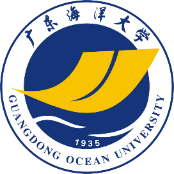 线性离散系统状态方程的解
（1）根据系数矩阵A的特征值                   ，计算变换矩阵P
（2）计算变换矩阵P 的逆矩阵
（3）求系数矩阵A的相似对角矩阵
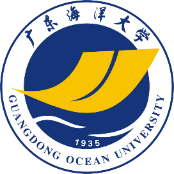 线性离散系统状态方程的解
（4）根据                  求状态转移矩阵
上式即是该系统的状态转移矩阵Φ(k)。按式（2.59）计算可得
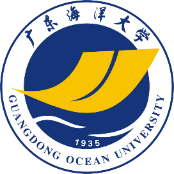 线性离散系统状态方程的解
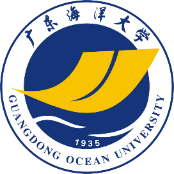 线性离散系统状态方程的解
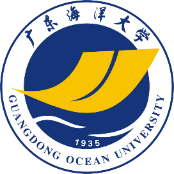 线性离散系统状态方程的解
最后求得状态方程的解为
如在上式中，依次令 k =1，2，3…，则可得与例2.25完全相同的结果。
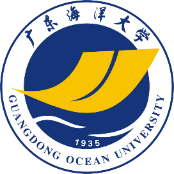 线性离散系统状态方程的解
2、Z变换法
将线性离散系统的状态方程
的两边同时进行Z变换，得
或                                                          （2.60）
式中，
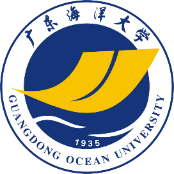 线性离散系统状态方程的解
方程（2.60）两边同时左乘          ，得
求Z反变换得
                                                           （2.61）
与式（2.56）比较得
                                                           （2.62）

                                                           （2.63）
由上式可知，应用Z变换法求得的线性离散系统状态方程的解与应用递推法求得的线性离散系统状态方程的解具有完全相同的结果。
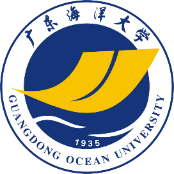 线性离散系统状态方程的解
例2.27 试应用Z变换法求取例2.25所示的线性离散系统的状态转移矩阵，并根据
求该系统状态方程的解。
解：根据式（2.62），可求得该离散系统的状态转移矩阵，即
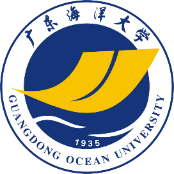 线性离散系统状态方程的解
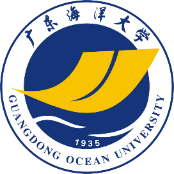 线性离散系统状态方程的解
计算
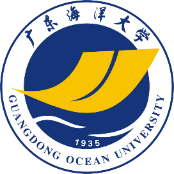 线性离散系统状态方程的解
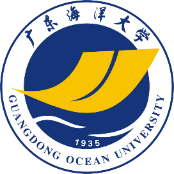 线性离散系统状态方程的解
最后得该系统状态方程得解为
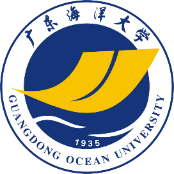 线性离散系统状态方程的解
例2.28线性离散系统的状态方程为

其中：

试求系统的状态转移矩阵，并求当


时系统状态方程得解。
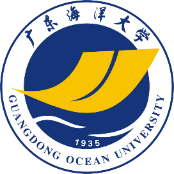 线性离散系统状态方程的解
解  在MATLAB命令窗口输入如下命令
A=[0,1;-0.21,-1];
B=[1;1];
u='z/(z-1)';
[Ak,AkBu]=disolve(A,B,u)
执行命令得
Ak=
[7/4(-3/10)^n-3/4*(-7/10)^n,5/2*(-3/10)^n-5/2*(-7/10)^n]
[-21/40*(-3/10)^n+21/40*(-7/10)^n,-3/4*(-3/10)^n+7/4*(7/10)^n]
AkBu=
[300/221-85/26*(-3/10)^n+65/34*(-7/10)^n]
[79/221+51/52*(-3/10)^n-91/68*(-7/10)^n]
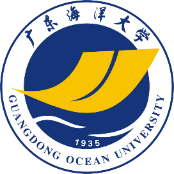 线性离散系统状态方程的解
从而状态转移矩阵



对于给定的初始条件及输入，在 MATLAB中输入如下命令
x0=[1;-1]
xk=Ak*x0+AkBu
可得状态方程得解为
xk=
[-209/52*(-3/10)^n+249/68*(7/10)^n+300/221]
[627/520*(-3/10)^n-1743/680*(-7/10)^n+79/221]
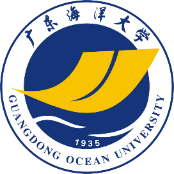 线性离散系统状态方程的解
即
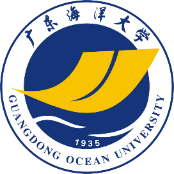 线性离散系统状态方程的解
2.3.3 线性时离散系统状态方程的解
设线性时变离散系统状态方程为
 （2.64）
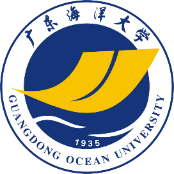 线性离散系统状态方程的解
在式中（2.64）中带入          并考虑到式（2.65）得

（2.66）
在（2.64）式中带入          并考虑到式（2.66）得


(2.67)
基于上述，应用数学归纳法可求得线性时变离散系统状态方程的解 x(k)
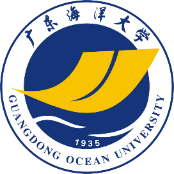 线性离散系统状态方程的解
可得






                                                                                                                              (2.68)
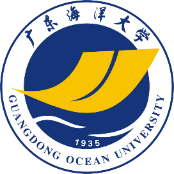 线性离散系统状态方程的解
其中
（2.69）
称为线性时变离散系统的状态转移矩阵，它是下列矩阵方程
                                  
 
当初始条件              时的解。
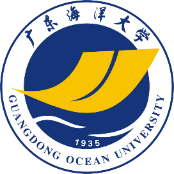 线性离散系统状态方程的解
例2.29  线性时变离散系统状态方程为
试求                     时的系统状态方程的解。已知 T=0.1s。
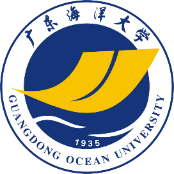 线性离散系统状态方程的解
当k=1时，
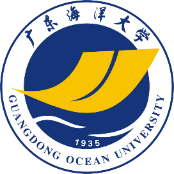 线性离散系统状态方程的解
当k=2时，
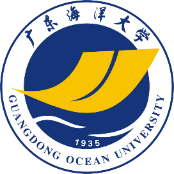 线性离散系统状态方程的解
考虑到采样周期 T=0.1s ，得
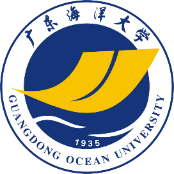 线性离散系统状态方程的解
2.3.4  应用MATLAB解线性时变离散系统的状态方程

     例2.30  线性时变离散系统的状态方程为

        其中：

        试求当

        时系统状态方程的解。
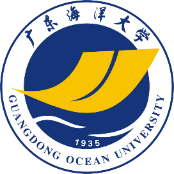 线性离散系统状态方程的解
解  在MATLAB命令窗口输人如下命令
A=str2sym('[1,exp(-2*k);0,exp(-k)]');
B=str2sym('[exp(-k);1]');
x0=[0;0];
u=1;
xk=tdsolve(A,B,u,x0,0,4)
执行结果如下：
xk =
[ 1, exp(-1)+exp(-2)+1,exp(-1)+2*exp(-2)+exp(-4)+exp(-5)+1,exp(-1)+2*exp(-2)+exp(-3)+exp(-4)+exp(-6)+exp(-8)+exp(-1)*(exp(-4)+exp(-8)) + 1]
[ 1,exp(-1) + 1, exp(-2) + exp(-3) + 1, exp(-3) + exp(-5) + exp(-6) + 1]
≈xk= 1.0000 1.5032 1.6636 1.7163 
      1.0000 1.3679 1.1851 1.0590
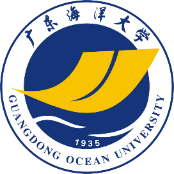 线性离散系统状态方程的解
即
连续系统状态方程的离散化
2.4
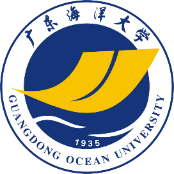 连续系统状态方程的离散化
2.4.1  线性定常连续系统状态方程的离散化
1、一般离散化
设线性定常连续系统状态方程为
（2.72）
其解为                                                    （2.73）
在上式中取                    得

（2.74）
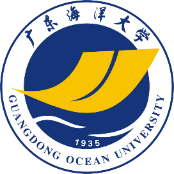 连续系统状态方程的离散化
T 为采样周期，在上式中作如下变量代换，即
得
（2.75）
因为前面已经假设，输入函数u(t)仅在采样时刻 t=kT  (k=1,2,…)上发生变化，而在相邻的两个采样时刻之间不发生变化，即
所以式(2.75)可以写成

（2.76）
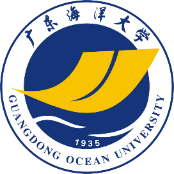 连续系统状态方程的离散化
当采样周期 T 取定时，则式(2.76)中     及             为常值，记为
（2.77）
（2.78）
则式（2.76）可以写为
（2.79）
式(2.79)便是线性定常连续系统离散化后的状态方程，而系统的系数矩阵    
      和      即如式(2.77)和式(2.78)所示。
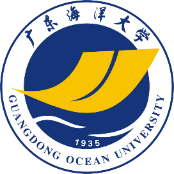 连续系统状态方程的离散化
例2.31   试求线性定常连续系统状态方程
的离散化状态方程。
解：根据式(2.77)及式(2.78)分别求得
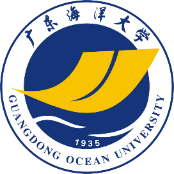 连续系统状态方程的离散化
由式(2.79)得线性定常连续系统的离散化状态方程为
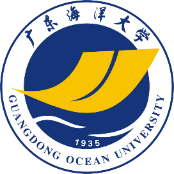 连续系统状态方程的离散化
2、近似离散化
根据数学的导数定义，近似取
（2.80）
式中：T——采样周期。
将式(2.80)作为等式代入线性时变连续系统状态方程
中，并令         得
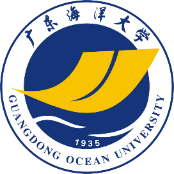 连续系统状态方程的离散化
记
（2.81）
（2.82）
则得线性定常连续系统状态方程式(2.72)的近似离散化状态方程为
（2.83）
不难看出采样周期T取得越小，其近似程度就越高。一般取T 为系统最小时间常数1/10左右时，便可获得较高的近似精度。
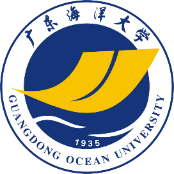 连续系统状态方程的离散化
例2.32  试求线性定常连续系统状态方程


的离散化状态方程。
解：  (1)一般计算按式(2.77)和式(2.78)有
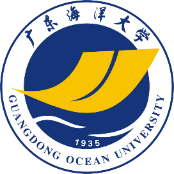 连续系统状态方程的离散化
则该系统一般离散化的状态方程为
(2)近似计算按式(2.81)和式(2.82)有
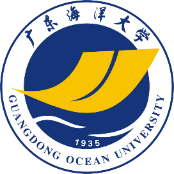 连续系统状态方程的离散化
则该系统的近似离散化状态方程为
(3) 结果比较  若将7=0.048分别代入式(2.84)和式(2.85),可计算得
一般离散化：

近似离散化：

可见两者非常接近。
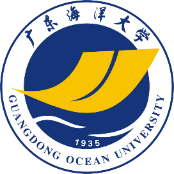 连续系统状态方程的离散化
2.4.2  应用MATLAB实现定常连续系统状态方程的离散化

例2.33  线性定常连续系统的状态方程为


试求其离散化状态方程。
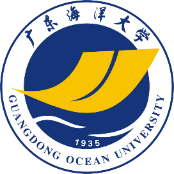 连续系统状态方程的离散化
解  该例未指定采样周期，故应用sc2d函数求解，相应的 MATLAB命令如下
A=[0,1;-3,-4];
B=[0;1];
[Ak,Bk]=sc2d(A,B)
Ak =
[     (3*exp(-T))/2 - exp(-3*T)/2,     exp(-T)/2 - exp(-3*T)/2]
[ (3*exp(-3*T))/2 - (3*exp(-T))/2, (3*exp(-3*T))/2 - exp(-T)/2]
Bk =
 [exp(-3*T)/6 - exp(-T)/2 + 1/3]
 [     exp(-T)/2 - exp(-3*T)/2 ]
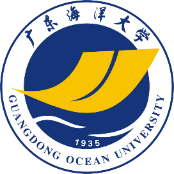 连续系统状态方程的离散化
从而系统的离散化状态方程为
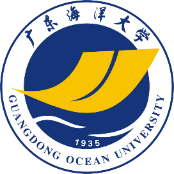 连续系统状态方程的离散化
若设采样周期T=18,则继续执行如下 MATLAB命令
AKT=subs(Ak,'T',1),BkT=subs(Bk,'T',1)
可得AkT =
[     (3*exp(-1))/2 - exp(-3)/2,     exp(-1)/2 - exp(-3)/2]
[ (3*exp(-3))/2 - (3*exp(-1))/2, (3*exp(-3))/2 - exp(-1)/2]
BkT =  [exp(-3)/6 - exp(-1)/2 + 1/3]
       [exp(-1)/2 - exp(-3)/2]
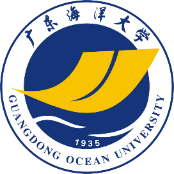 连续系统状态方程的离散化
约等于
AKT=
0.5269  0.1590
-0.4771 -0.1093
BKT=0.1577
    0.1590
也就是
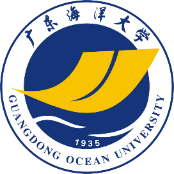 连续系统状态方程的离散化
该结果也可直接利用c2d函数获得，即执行 MATLAB命令
A=[0,1;-3,-4];
B=[0;1];
C=[0,0];
sysd=c2d(ss(A,B,C,0),1)
得sysd =
A = 
            x1       x2
   x1   0.5269    0.159
   x2  -0.4771  -0.1093
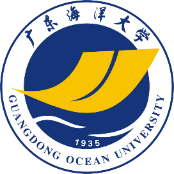 连续系统状态方程的离散化
B = 
           u1
   x1  0.1577
   x2   0.159
C = 
       x1  x2
   y1   0   0
D = 
       u1
   y1   0
Sample time: 1 seconds
Discrete-time state-space model.
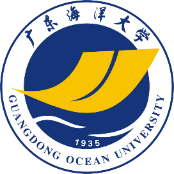 连续系统状态方程的离散化
例2.34  试求线性定常连续系统状态方程



        的离散化状态方程。
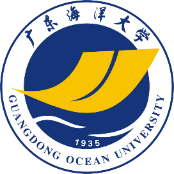 连续系统状态方程的离散化
解(1)一般计算应用8c2d函数求解，相应的 MATLAB命令如下
A=[0,1;0,-3];
B=[0;1];
[Ak,Bk]=sc2d(A,B)
执行结果为
Ak =
[ 1, 1/3 - exp(-3*T)/3]
[ 0,         exp(-3*T)]
Bk =
 T/3 + exp(-3*T)/9 - 1/9
       1/3 - exp(-3*T)/3
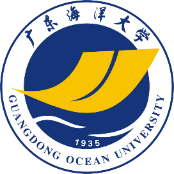 连续系统状态方程的离散化
从而系统的离散化状态方程为



(2)近似计算相应的 MATLAB命令如下
syms T
A=[0,1;0,-3];
B=[0;1];
Ak=eye(size(A))+T*A,Bk=T*B
得执行结果为
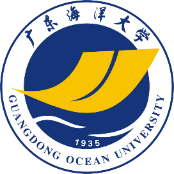 连续系统状态方程的离散化
Ak =
[ 1,       T]
[ 0, 1 - 3*T]
Bk =
[0]
[T]
即系统的近似离散化状态方程为
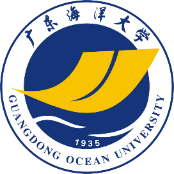 连续系统状态方程的离散化
(3)结果比较若取采样周期 7T=0.04s ,代入上述离散化方程，可得

一般离散化：


近似离散化


可见两者结果非常接近。
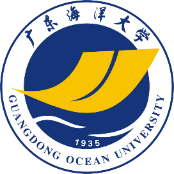 连续系统状态方程的离散化
2.4.3  线性时变连续系统状态方程的离散化
设线性时变连续系统的状态方程为
（2.86）
该线性时变连续系统状态方程的解为

（2.87）
当                时，式（2.87）可分别写成
（2.88）
（2.89）
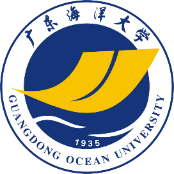 连续系统状态方程的离散化
用矩阵          左乘式（2.88）得
（2.90）
式（2.89）减去式（2.90）得
  （2.91）
令其中                       由离散化式（2.91）得
式中，                       考虑到
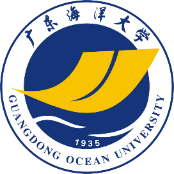 连续系统状态方程的离散化
得到
记
则线性时变连续系统状态方程的离散化状态方程为
（2.93）
由于线性时变连续系统状态方程的状态转移矩阵       在一般情况下很难写成闭式的形式，因此通常也不直接应用上述方法求得线性时变连续系统的离散化状态方程，而采用与线性定常连续系统近似离散化相仿的方法来进行离散化。
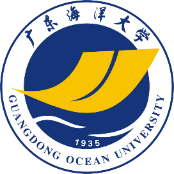 连续系统状态方程的离散化
例2.35  设线性时变连续系统状态方程为
试求其离散化方程。
解：根据式(2.81)及式(2.82)分别求取近似离散化的       和       ,得
由式(2.93)可得该线性时变系统状态方程的近似离散化状态方程为
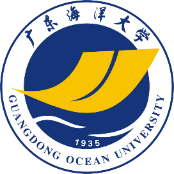 连续系统状态方程的离散化
当取定采样周期T,考虑到该系统的初始状态x(0)及输入函数u(kT),应用递推法即可求得该系统状态方程的近似解。
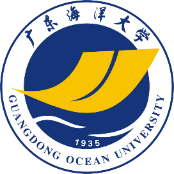 连续系统状态方程的离散化
2.4.4  应用 MATLAB实现线性时变连续系统状态方程的离散化

例2.36 线性时变连续系统状态方程为



试求其离散化方程。
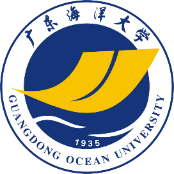 连续系统状态方程的离散化
解  (1)通过时变状态转移矩阵求解，即直接应用公式

编程实现。式中


对此例，执行下面的 MATLAB命令
A=str2sym('[0,1/(t^2+1);0,0]');
B=[2;1];
[Ak,Bk]=tc2d(A,B,'t',2)

执行命令得
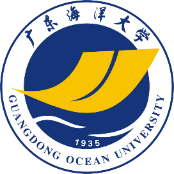 连续系统状态方程的离散化
Ak =
[ 1, atan(T*(k + 1)) - atan(T*k)]
[ 0,                           1]
Bk =
[ log(T^2*k^2+1)/2-log(T^2*(k+1)^2 + 1)/2-2*T*k+2*T*(k+1)-T*(atan(T*k)-atan(T*(k+1)))*(k+1) ]
 [                   T                          ]
即系统的离散化状态方程为
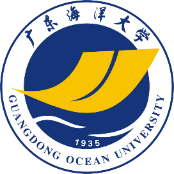 连续系统状态方程的离散化
注意，在 MATLAB中，log函数表示求自然对数，而log10表示求以10为底的对数。此外，此例由于系数矩阵

满足可交换条件，因此，调用函数cd时n的取值不影响最终结果。
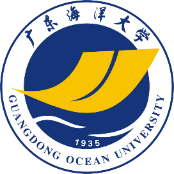 连续系统状态方程的离散化
(2)应用近似方法求解，输入如下 MATLAB命令
syms t k T
A=str2sym('[0,1/(t^2+1);0,0]');
B=[2;1];
Ak=eye(size(A))+T*subs(A,'t',k*T),Bk=T*B
执行命令得到
Ak =
[ 1, T/(T^2*k^2 + 1)]
[ 0,               1]
Bk =
 [2*T]
 [  T]
即系统的近似离散化状态方程为
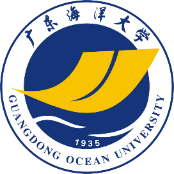 连续系统状态方程的离散化
3)结果对比  
假设采样周期 T=0.1s , 代入上述两种方法得到的离散化状态方程，为一般离散化时：






近似离散化时：
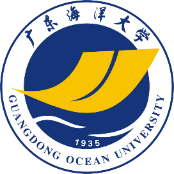 连续系统状态方程的离散化
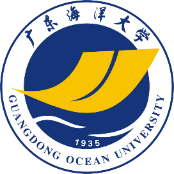 连续系统状态方程的离散化
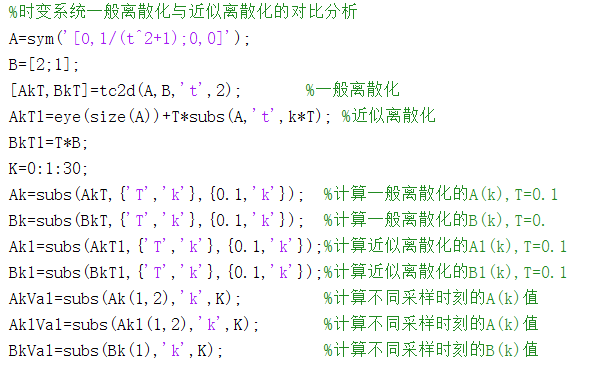 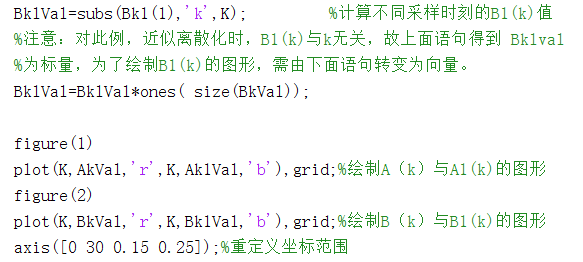 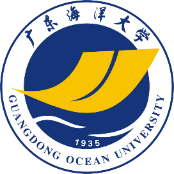 连续系统状态方程的离散化
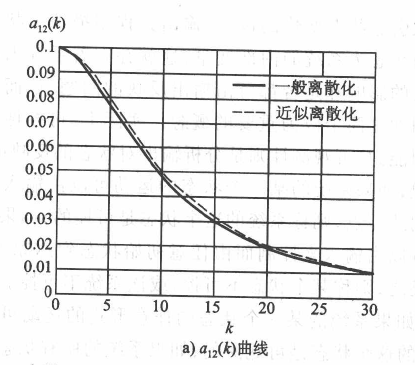 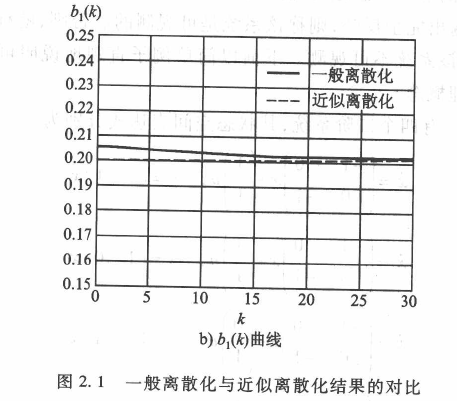 系统的可控性与可观测性
2.5
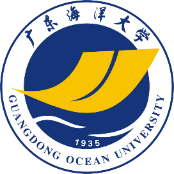 系统的可控性与可观测性
2.5.1  概述
    系统的可控性与可观测性是卡尔曼于20世纪60年代首先提出来的。这对概念在现代控制理论中起着重要的作用，它深刻地揭示了系统的结构性质，是最优控制和最优估计的设计基础。
在现代控制理论中，用状态方程和输出方程描述系统。状态方程描述了输入引起状态变化的过程，输出方程则描述了状态变化引起输出的变化。
具体地说，如果系统的某一个状态的运动可以由输入来控制而由任意初始状态到达原点，则称系统的这个状态是可控的；如果系统的所有状态的运动都可以由输入来控制而由任意初始状态到达原点，则称该系统是可控的。反之，则称某个状态不可控，或该系统不可控。
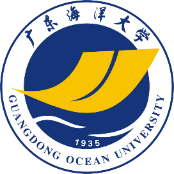 系统的可控性与可观测性
相应地，如果系统的某一个状态的任意形式的运动可以由输出来反映，则称系统的这个状态是可观测的；如果系统的所有状态的任意形式的运动均可由输出完全反映，则称该系统是可观测的。否则，就称某个状态不可观测，或该系统不可观测。下面以简单例子直观地说明可控性与可观测性的物理概念。
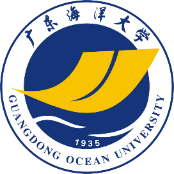 系统的可控性与可观测性
例2.37 有四个二阶系统，其状态空间表达式分别为
试分析状态和系统的可控性与可观测性。
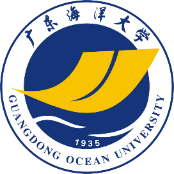 系统的可控性与可观测性
解：
(1)对于式(2.94)所示的系统，其标量微分方程为
（2.98）
(2.99）
根据式(2.98)和式(2.99)画出系统状态变量图，如图所示。
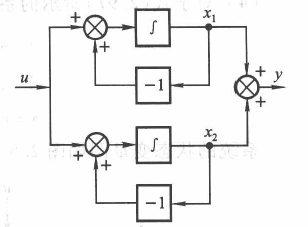 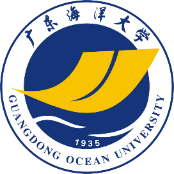 系统的可控性与可观测性
(2)对于式(2.95)所示的系统，其标量微分方程为
（2.100）
（2.101）
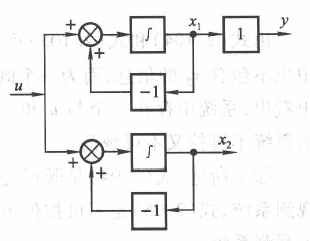 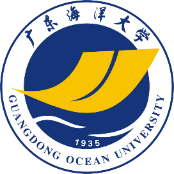 系统的可控性与可观测性
(3)对于式(2.96)所示的系统，其标量微分方程为
（1.102）
（2.103）
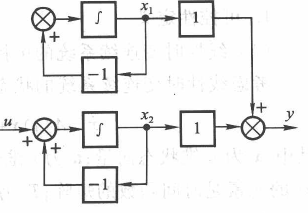 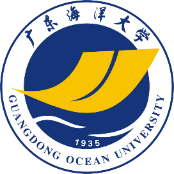 系统的可控性与可观测性
(4)对于式(2.97)所示的系统，其标量微分方程为
（2.104）
（2.105）
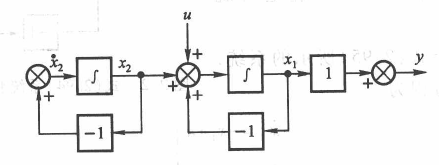 系统的状态变量图如图所示。
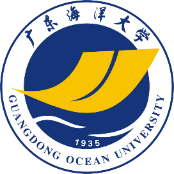 系统的可控性与可观测性
2.5.2  可控性定义及其判据
1、可控性定义
（1）线性时变连续系统的可控性定义
     考虑线性时变连续系统的状态方程
（2.106）
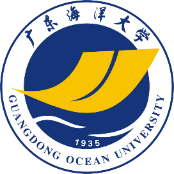 系统的可控性与可观测性
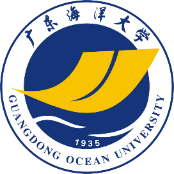 系统的可控性与可观测性
(2)线性定常连续系统的可控性
   考虑线性定常连续系统的状态方程
（2.107）
其中 x 为 n 维状态向量；u 为 r 维输入向量；A 和 B 分别为 n×n 和n×r 常系数矩阵。
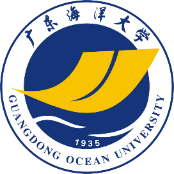 系统的可控性与可观测性
2、可控性判据
（1）格拉姆（Gram）矩阵判据
式(2.106)所示线性时变连续系统在时刻可控的充分必要条件是存在某个有限时刻        ,使得格拉姆矩阵
(2.108)
式(2.107)所示线性定常连续系统完全可控的充分必要条件是存在时刻               ,使如下定义的格拉姆矩阵
(2.109)
为非奇异的或是正定的。
为非奇异的或是正定的，其中        是系统(2.106)的状态转移矩阵。
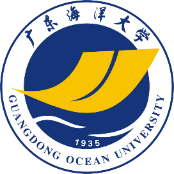 系统的可控性与可观测性
(2)秩判据
    假设线性时变连续系统式(2.106)中的 A(t) 和 B(t) 的每个元素分别是n-2 和 n-1 次连续可微函数，并记


                                                          （2.110）
如果存在某个时刻        ,使得               ，则该线性时变连续系统在   时刻完全可控。其中n为系统的阶次。
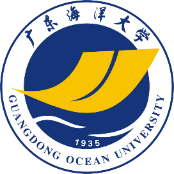 系统的可控性与可观测性
对于式(2.107)所示线性定常连续系统完全可控的充分必要条件是

（2.111）
其中n为系数矩阵A的阶次，                         称为系统的可控性矩阵。
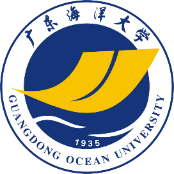 系统的可控性与可观测性
例2.38    试判别下列系统的可控性



解：由于



因此该系统完全可控。
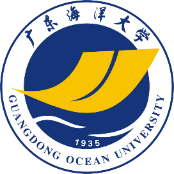 系统的可控性与可观测性
例2.39  试判别下列系统的可控性
解 系统的可控性判别矩阵为
显然矩阵M 的第2行与第3行线性相关，Rank M = 2 < n = 3 ，故该系统不可控。
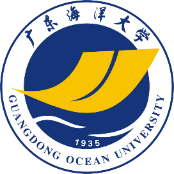 系统的可控性与可观测性
（3）PBH判据
    线性定常连续系统(2.107)完全可控的充分必要条件是，对系数矩阵A的所有特征值

其中n是矩阵A的阶次。
    由于这一判据是由波波夫( Popov)和贝尔维奇( Belevitch)首先提出并由豪塔斯( Hautus)最先指出其可广泛应用性，故称为PBH判据。
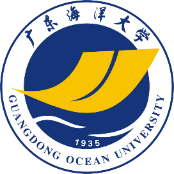 系统的可控性与可观测性
(4)约当规范型判据
    线性定常连续系统(2.107)完全可控的充分必要条件分两种情况：
1)系数矩阵A的特征值                               互异。
    由线性变换可将系统状态方程式(2.107)变为对角线规范型

(2.112)
则线性定常连续系统完全可控的充分必要条件是，式(2.112)中  不包含元素全为零的行。
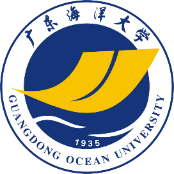 系统的可控性与可观测性
2)系数矩阵A的特征值有相同的。
由线性变换可将系统状态方程式(2.107)变为约当规范型
(2.113)
其中：
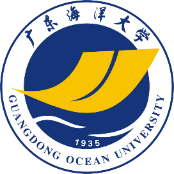 系统的可控性与可观测性
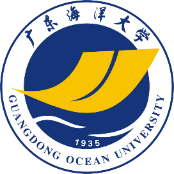 系统的可控性与可观测性
则线性定常连续系统完全可控的充分必要条件是
    ①式(2.113)中   对应于A的相同特征值的部分，与每个约当块最后一行相对应的一行的元素没有全为零。
    ②式(2.113)中   对应于A的互异特征值的部分，没有元素全为零的行。
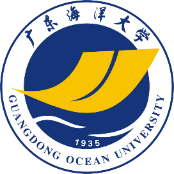 系统的可控性与可观测性
例2.40  线性定常连续系统的状态方程为
试判别系统的可控性。

    解：由于该系统为对角线规范型，且   中没有元素全为零的行，故系统完全可控。
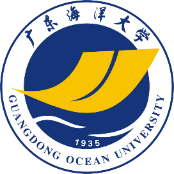 系统的可控性与可观测性
例2.41   线性定常连续系统的状态方程为
试判定系统的可控性。

解:已知该系统为约当规范型，且  中与约当块最后一行相对应的行的元素不全为零，其余与  的互异特征值对应部分也没有元素全为零的行，故该系统完全可控。
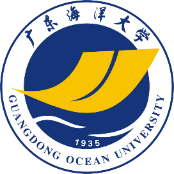 系统的可控性与可观测性
3、输出可控性及其判据

    如果系统需要控制的是输出量而不是状态。对于控制输出量来说，状态完全可控性既不是必要的，也不是充分的。因此，必须研究系统输出的可控性。
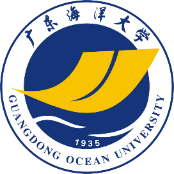 系统的可控性与可观测性
式中，x 为 n 维状态向量；a 为 r 维输入向量；y 为 m 维输出向量；A、B、C 和 D 分别为 n × n、n × r、m × n 和 m × r 系数矩阵。
可以证明，线性定常连续系统输出完全可控的充分必要条件是m× (n+1) r 矩阵
                                                                                                                           （2.116）
的秩等于输出向量的维数 m , 即                               （2.117）
判据  线性定常连续系统的状态空间表达式为
(2.114)
(2.115)
其中                                 称为输出可控性矩阵。
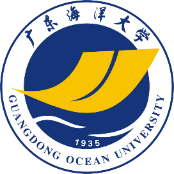 系统的可控性与可观测性
例2.42  已知线性定常连续系统的状态空间表达式为


试判别系统的输出可控性和状态可控性。
解：系统的输出可控性矩阵为

                  ，故输出完全可控。
系统的状态可控性矩阵为
故状态不完全可控。
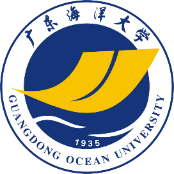 系统的可控性与可观测性
2.5.3 可观测性定义及其判据
    1、可观测性定义
    可观测性表征系统状态是否可由输出完全反映的性能，所以应同时考虑系统的状态方程和输出方程
（2.118）
式中，A (t) 、B (t)、C (t) 和 D (t) 分别为 n×n、n×r、m×n 和 m×r 的满足状态方程解的存在唯一性条件的时变矩阵。
    可以证明，研究式 (2.118) 所示系统的可观测性，等价于研究零输人    (即a=0)
方程
（2.119）
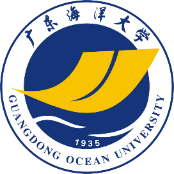 系统的可控性与可观测性
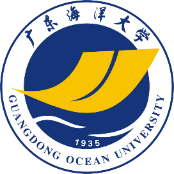 系统的可控性与可观测性
2、可观测性判据
    (1)格拉姆矩阵判据
为非奇异的或是正定的，其中        是系统(2.119)的状态转移矩阵。
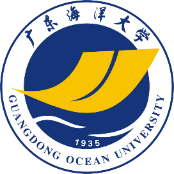 系统的可控性与可观测性
考虑输人 u = 0 时线性定常连续系统的状态方程和输出方程
（2.121）
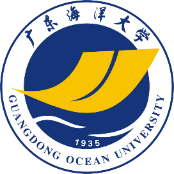 系统的可控性与可观测性
(2)秩判据
    假设线性时变连续系统式 (2.119) 中的 A(t) 和 C(t) 分别是 n-2 次和 n-1 次连续可微函数，并记
(2.123)
并令

（2.124）
如果存在某个时刻               ,使得  rank N (    ) = n , 则该线性时变连续系统在     时刻完全可观测。其中 n 为系统的阶次。
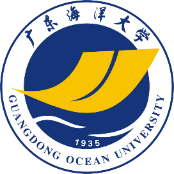 系统的可控性与可观测性
对于式(2.121)所示线性定常连续系统完全可观测的充分必要条件是

（2.125）

或
（2.126）
其中 n 为系数矩阵 A 的阶次。通常称                                  为系统的可观测矩阵。
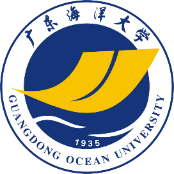 系统的可控性与可观测性
例2.43  试判别下列线性定常连续系统的可观测性
解：
由于 rank N = 1 < n = 2 , 故系统不可观测。
      2)
由于rank N = 2 =n ，故系统完全可观测。
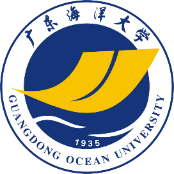 系统的可控性与可观测性
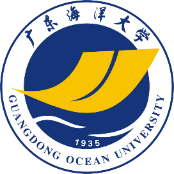 系统的可控性与可观测性
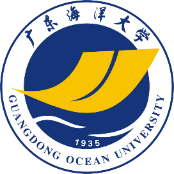 系统的可控性与可观测性
2)系数矩阵A的特征值有相同的。
    由线性变换可将系统状态方程(2.107)变为如式(2.113)所示约当规范型，而其输出方程为                                         （2.19）
其中
则线性定常连续系统完全可观测的充分必要条件是：

    ①式(2.129)中  对应于A的相同特征值的部分，它的第一列元素不全为零。

        ②式(2.129)中    对应于A的互异特征值的部分，没有元素全为零的列。
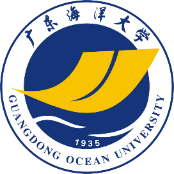 系统的可控性与可观测性
例2.44  线性定常连续系统u=0时的状态方程和输出方程为
试判断系统的可观测性。
解  由于该系统为对角线规范型，且   中没有元素全为零的列，故系统完全可观测。
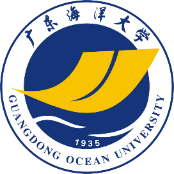 系统的可控性与可观测性
例2.45  线性定常连续系统的 u = 0 时状态方程为
试判别系统的可观测性。
解：  已知该系统为约当规范型，且中   与   的特征值相同部分对应的第一列元素不全为零，其余与   的互异特征值对应部分也没有元素全为零的列，故该系统完全可观测。
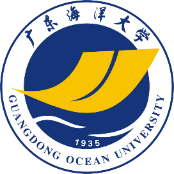 系统的可控性与可观测性
2.5.4 对偶原理
1、线性系统的对偶关系
若有两个线性定常连续系统，一个系统                为

另一个系统               为

若满足下述条件，则称               与              互为对偶系统
(2.130)
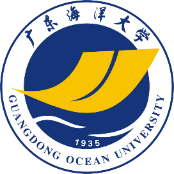 系统的可控性与可观测性
线性时变连续系统的对偶关系与线性定常连续系统稍有不同。
线性时变连续系统                     和                      若满足下列关系，则称这两个系统互为对偶系统
根据上述关系，可以推证出互为对偶的两个系统的状态转移矩阵互为转置逆的重要关系式，即
式中，        为系统                    的状态转移矩阵；        为系统                    的状态转移矩阵。
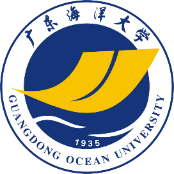 系统的可控性与可观测性
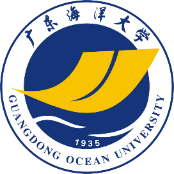 系统的可控性与可观测性
2.5.5 线性离散系统的可控性与可观测性
    1、线性离散系统的可控性与可达性
    考虑线性时变离散系统，其状态方程为
（2.134）
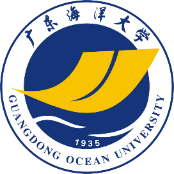 系统的可控性与可观测性
2、线性定常离散系统的可控性判据
              设单输入线性定常离散系统的状态方程为
（2.136）
               式中，x 为 n 维状态向量；u 为标量输入。
               一般地，初始状态为 x(0) 时，状态方程式 (2.136) 的解为

（2.137）
若系统是可控的，则根据定义应在 k = n 时，从上式解得 u(0)、   
           a(1)、…、a(n-1) , 使 x(k) 在 k=n 时为零，即 x(n)=0 , 从而有
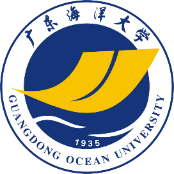 系统的可控性与可观测性
即
（2.138）
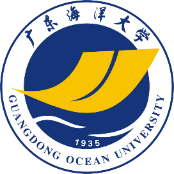 系统的可控性与可观测性
设多输入线性定常离散系统的状态方程为
(2.141)
式中，x 为 n 维状态向量；u 为 r 维输人向量。
    经过类似于单输入系统的推证过程，同样可得多输人系统的可控性矩阵为                                                                                                                   (2.142)
因此，多输入线性定常离散系统完全可控的充分必要条件为
(2.143)
综上可知，式(2.140)和式(2.143)就是线性定常离散系统的可控性判据。
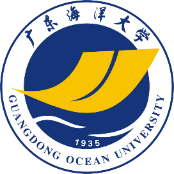 系统的可控性与可观测性
例2.46  已知双输入线性定常离散系统的状态方程为



试判定系统的可控性。
解：  系统可控性矩阵为
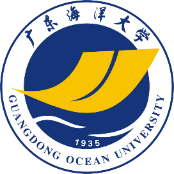 系统的可控性与可观测性
3、线性离散系统的可观测性
    设线性时变离散系统为
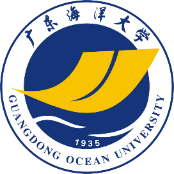 系统的可控性与可观测性
4、线性定常离散系统的可观测性判据
    设线性定常离散系统的状态空间表达式为
式中，x(k) 为 n 维状态向量 ；y(k) 为 m 维输出向量。其余同前。
     在研究系统的可观测性问题时，为不失一般性，可仅考虑如下简化系统

其解为
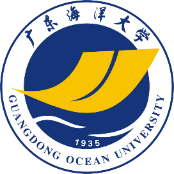 系统的可控性与可观测性
将 y(k) 写成展开式
其矩阵形式为
由上式可知，x(0) 有唯一解的充分必要条件是其系数矩阵的秩等于 n 。
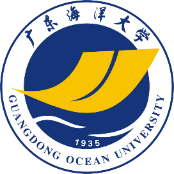 系统的可控性与可观测性
可得
则称    为系统的可观测矩阵，它是一个 m×n 系数矩阵。故线性定常离散系统的可观测性判据为                                     (2.152)
由于                   。因此，式(2.152)也经常表示为
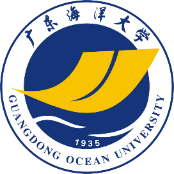 系统的可控性与可观测性
例2.47  已知线性定常离散系统的状态空间表达式为



其中


试判定系统的可观测性。
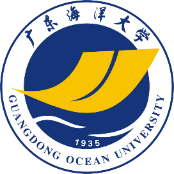 系统的可控性与可观测性
解 （1）当输出系数矩阵为        时











故系统完全可观测。
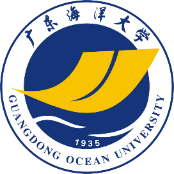 系统的可控性与可观测性
（2）当输出系数矩阵为   时
故此时系统不可观测。
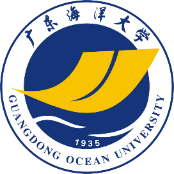 系统的可控性与可观测性
2.5.6  在 [ s ] 平面上系统可控和可观测的条件
1、状态空间表达式与传递函数（阵）
    考虑单输人单输出线性定常连续系统，其状态空间表达式为
（2.154）
式中，a 和 y 为输入和输出，它们都是标量；其余符号意义同前。
    对式(2.154)进行拉氏变换，并假定初始条件为零，则有
（2.155）
故u-x间的传递函数为

（2.156）
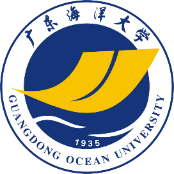 系统的可控性与可观测性
u-y 间的传递函数为
（2.157）
由于

因此，式(2.156)和式(2.157)还可分别表示为

和
令                   ,则 D(s) 是系统的特征方程。因此 ，       和G(s) 的分子、分母都是 s 的多项式。
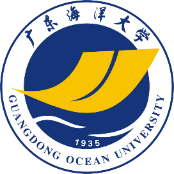 系统的可控性与可观测性
考虑多输人多输出线性定常连续系统，其状态空间表达式为

（2.160）
式中符号意义同前。
同样，对式(2.160)作拉氏变换，并认为初始条件为零，则得

（2.161）

于是，u-x 间的传递函数阵为                                (2.162)
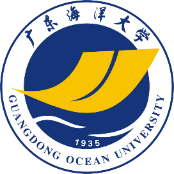 系统的可控性与可观测性
而u-y间的传递函数阵为
（2.163）
它是一个m×r矩阵函数，即

（2164）
其中各元素       都是标量函数，它表征第 j 个输入对第 i 个输出的传递关系。当时      ，表示不同标号的输入与输出之间相互有关联，称为有耦合关系，这正是多输入多输出系统有别于单输入单输出系统之处。
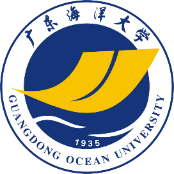 系统的可控性与可观测性
同前，式(2.162)和式(2.163)还可分别表示为
(2.165)
和
                                                             （2.166）
可见，      和 W(s) 的分母都是系统系数矩阵A的特征多项式，而它们的分子都是 s 多项式矩阵。
应当指出，同一系统，尽管其状态空间表达式可以作各种非奇异变换而具有不同形式，但它的传递函数阵是唯一的。
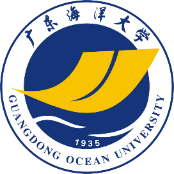 系统的可控性与可观测性
2、可控、可观测系统的传递函数（阵）特性

    (1)系统状态完全可控的充分必要条件是在传递函数       或传递函数阵      中不出现相约现象。如果发生相约，则在被约去的模态中，系统不可控。
    (2)系统完全可观测的充分必要条件是在传递函数 G(s) 或传递函数阵W(s) 中不发生相约现象。如果存在相约，那么约去的模态输出就不可观测了。
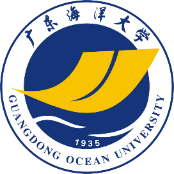 系统的可控性与可观测性
例2.48    已知单输入单输出系统，其状态方程为


             试从输入和状态间的传递函数判定其可控性。
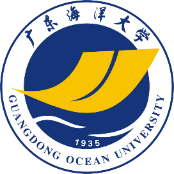 系统的可控性与可观测性
解:  u-x间的传递函数为
显然，在传递函数            的分子和分母中存在可约的因子(s-1)（因此少了一阶）。由于有相约因子，所以该系统状态不完全可控。
    当然，这个结论可用秩判据来验证。
故系统不可控。
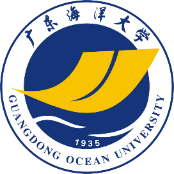 系统的可控性与可观测性
例2.49   系统状态空间表达式为


式中：


试应用可观测性在[s]平面上的条件判定系统的可观性。
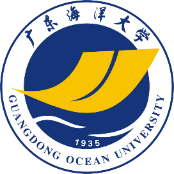 系统的可控性与可观测性
解：可以求得该系统u-y间的传递函数为



同前，系统的可观测性矩阵的秩为



式中：

故该系统不可观测性。
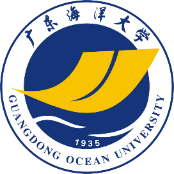 系统的可控性与可观测性
2.5.7 可控规范型和可观测规范型
由于状态变量选择的非唯一性，使系统的状态空间表达式也不是唯一的。
因此，为了研究问题的方便，通常把状态空间表达式经过相似（非奇异）变换，化为几种规范的形式：如对角线、约当规范型和可控/可观测规范型。
前者给计算状态转移矩阵和判定系统可控与可观测性提供方便；后者则对于系统的状态反馈、状态观察器的设计以及系统辨识带来便利。
将状态空间表达式变换成可控/可观测规范型的理论根据是状态的相似（非奇异）变换不改变其可控/可观测性；且只有系统是状态完全可控/可观测的才能变换成可控/可观测规范型。
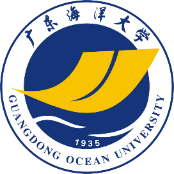 系统的可控性与可观测性
1、可控规范型
    考虑n阶线性定常连续系统
（2.167）

式中各符号意义同前。
    如果系统是状态完全可控的，则满足
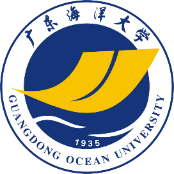 系统的可控性与可观测性
(1)可控规范I型
    若系统(2.167)是可控的，则存在线性相似变换
（2.168）

（2.169）
使其状态空间表达式(2.167)变成

（2.170）
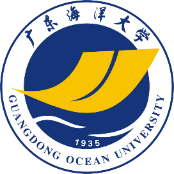 系统的可控性与可观测性
其中：
（2.171）



（2.172）


（2.173）
称式(2.170)所示的状态空间表达式为系统(2.167)的可控规范Ⅰ型。
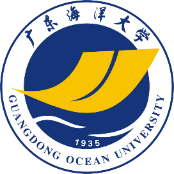 系统的可控性与可观测性
中元素                    为特征多项式

的各项系数，也即系统的不变量。
中的元素                                  则是C 与       相乘的结果，即
采用可控规范Ⅰ型的            能很方便地求得系统的传递函数
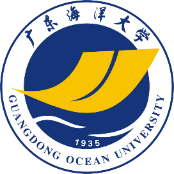 系统的可控性与可观测性
例2.50  试求下列系统的可控规范型状态空间表达式和传递函数
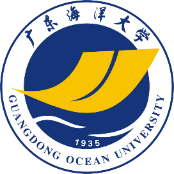 系统的可控性与可观测性
解
    1)判定系统的可控性


故该系统状态完全可控。
2)计算系统的特征多项式
即得
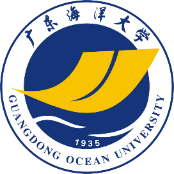 系统的可控性与可观测性
3）确定   和
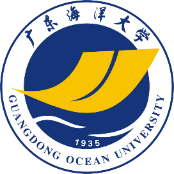 系统的可控性与可观测性
因此，系统的可控规范Ⅰ型状态空间表达式为
4)求系统传递函数
    根据   和   中的元素，利用式(2.175)可直接写出系统传递函数
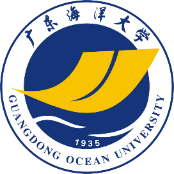 系统的可控性与可观测性
(2)可控规范Ⅱ型
    如果系统(2.167)是可控的，则存在相似变换
（2.176）
（2.177）
使其状态空间表达式(2.167)化成

(2.178)
则称式(2.178)所示的状态空间表达式为系统(2.167)的可控规范Ⅱ型。
其中：
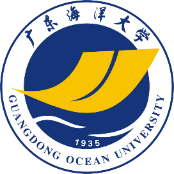 系统的可控性与可观测性
(2.179)
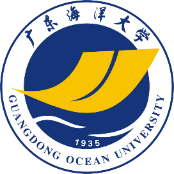 系统的可控性与可观测性
例2.51  试将例2.50系统的状态空间表达式变换成可控规范Ⅱ型。
    解:在例2.50中已求得                      。因此，由式(2.179）式（2.180)、式(2.181)和式(2.182)可得
因此，该系统的可控规范Ⅱ型状态空间表达式为
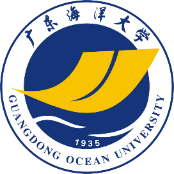 系统的可控性与可观测性
2、可观测规范型
    与变换为可控规范型的条件相似，只有当式(2.167)所示系统是状态完全可观测，即

时，才能将其状态空间表达式转换成可观测规范型。
    (1)可观测规范I型
    如果系统(2.167)是可观测的，则存在相似变换
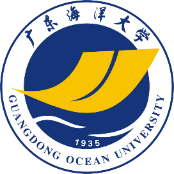 系统的可控性与可观测性
使其状态空间表达式(2.167)变换成

（2.185）
其中：
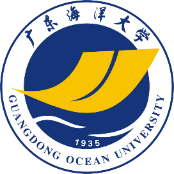 系统的可控性与可观测性
例2.52试将下式中系统的状态空间表达式变换为可观测规范型。
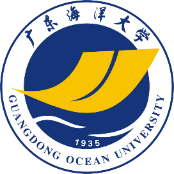 系统的可控性与可观测性
解
(1)判定系统可观测性


该系统状态完全可观测，因此可以进行变换
(2)变换成可观测1型
该系统的可观测规范1型的状态空间表达式为
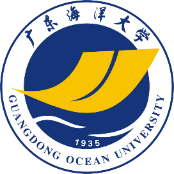 系统的可控性与可观测性
(3)变换成可观测规范Ⅱ型
显然，它与例2.50中的可控规范1型成对偶。
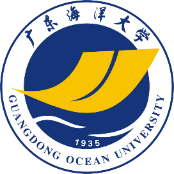 系统的可控性与可观测性
2.5.8  线性定常系统结构的规范分解
如果一个系统不完全可控，则该系统中包含可控和不可控两种状态变量；类似地，若一个系统不完全可观测，那么它包含可观和不可观两种状态变量。
因此，从可控性和可观测性角度，可将状态变量分为四类：可控可观    、可控不可观    、不可控可观    、不可控不可观     。由这些状态变量构成的子空间相应地也分成四类。
因而按可控性和可观测性将系统分割成对应子系统的过程，称为系统的结构分解。
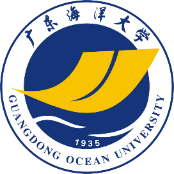 系统的可控性与可观测性
1.按可控性分解
设不可控系统的状态空间表达式为
(2.197)
系统可控性矩阵为

的秩为
对式(2.197)进行相似（非奇异）变换

使其变换成下列规范表达式
(2.199)
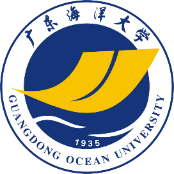 系统的可控性与可观测性
其中：




（2.200）                               
                                                         l列  (n-l)列
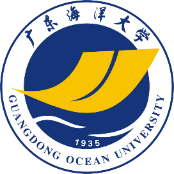 系统的可控性与可观测性
（2.201）                    


                                                  （2.202）
                                                          l列   (n-l)列
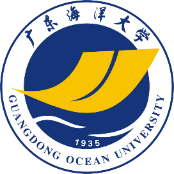 系统的可控性与可观测性
展开式（2.199），则有
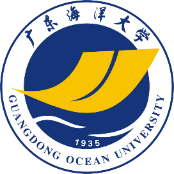 系统的可控性与可观测性
由上式可以看出，状态空间表达式变换成式(2.199)后，系统被分解为可控和不可控两部分，其中l阶子系统是可控的，
而(n-l)阶子系统是不可控的。
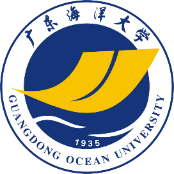 系统的可控性与可观测性
这种结构分解情况如图所示，它被称为系统的可控性规范分解。
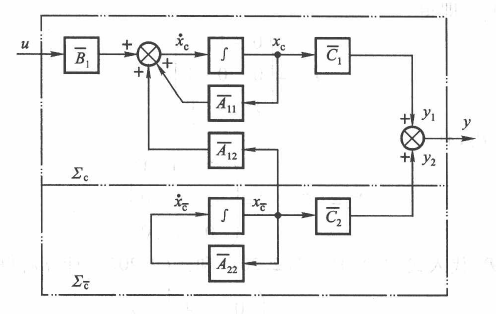 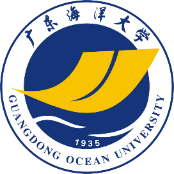 系统的可控性与可观测性
例2.53  已知线性定常系统






试将该系统按可控性进行分解。
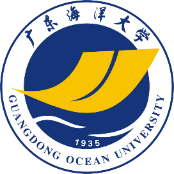 系统的可控性与可观测性
解：系统可控性矩阵


Rank M=2<n=3，故系统不可控。
构造变换矩阵         :在可控性矩阵M 中选出两个线性无关的列向量                    
                  和                       , 并另加一个与之线性无关的任意列向量         

可得
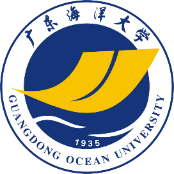 系统的可控性与可观测性
计算矩阵   ，有
将   和    带入计算得


因此，系统的可控子系统为                



                         不可控子系统为
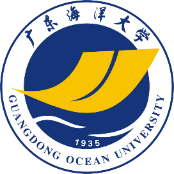 系统的可控性与可观测性
2.按可观测性分解
设不可观测系统的状态空间表达式为
(2.207)

系统可观测性矩阵


的秩 rank N = h < n
对式(2.207)进行相似（非奇异）变换
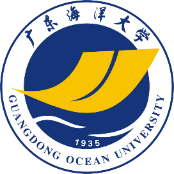 系统的可控性与可观测性
使系统变换成下列规范表达式
(2.208)
其中：

                                                                            
                                                                                 h列    (n-h)列


                                                                                        h列  (n-h)列
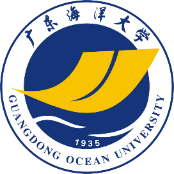 系统的可控性与可观测性
展开式(2.208),则有
从上式可见，系统的h阶可观测子系统为
而其不可观测的(n-h)阶子系统是
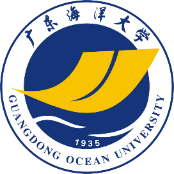 系统的可控性与可观测性
系统的结构分解方框图如图所示，它被称为可观测性规范分解。
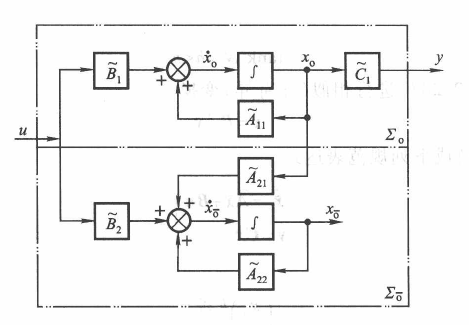 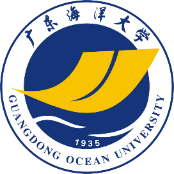 系统的可控性与可观测性
例2.54  试将下式所设系统按可观测性分解成规范形式。
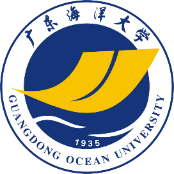 系统的可控性与可观测性
解：系统的可观测性矩阵
故系统不可观测。
构造变换矩阵   ：在N 中选取两个线性无关的行向量            和           ，再另选一个与它们线性无关的行向量          ,即得
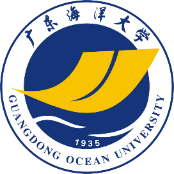 系统的可控性与可观测性
计算得
将   和     带入并计算得
因此，系统得可观测子系统是               不可观测子系统为
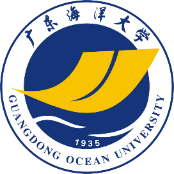 系统的可控性与可观测性
3、可控性和可观测性分解
设不可控和不可观测系统的状态空间表达式为
（2.215）

先对系统进行可控性分解，即

（2.216）
式中    按系统可控性矩阵来构造。
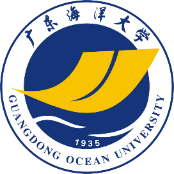 系统的可控性与可观测性
继而对其中可控性子系统进行可观测性分解，即

（2.217）
式中    按可控子系统得可观测性矩阵来构造。
最后对余下得不可控子系统进行可观测性分解，即

（2.218）
式中    按不可控子系统得可观测性矩阵来构造。
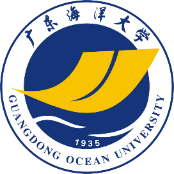 系统的可控性与可观测性
综合以上三次结构分解，可得如下状态变换关系：





（2.219）
这样，引入变换矩阵    后，可将系统(2.215)分解成下列规范结构形式
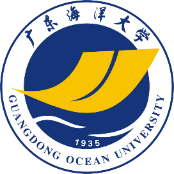 系统的可控性与可观测性
（2.220）
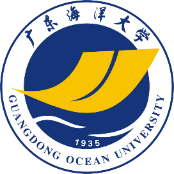 系统的可控性与可观测性
展开式(2.220),可得系统的可控可观测子系统为
可控不可观测得子系统是
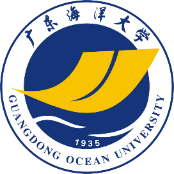 系统的可控性与可观测性
不可控可观测子系统为
不可控不可观测子系统是
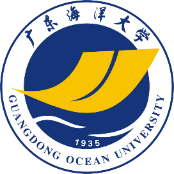 系统的可控性与可观测性
根据式(2.220)可得系统实现结构规范分解后的方框图，如图所所示。
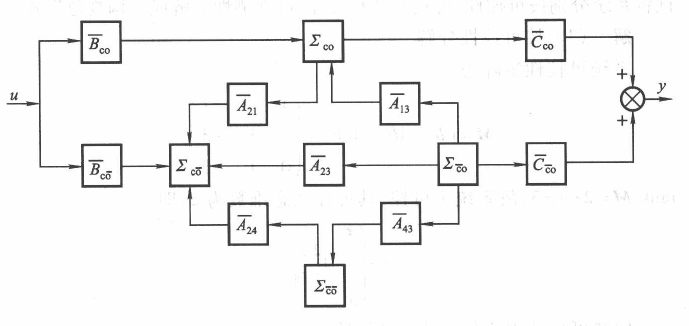 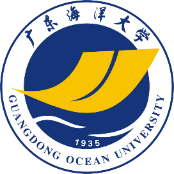 系统的可控性与可观测性
例2.55  已知不可控且不可观测线性定常系统的状态空间表达式为
试将系统分别按可控性、可观测性和可控/可观测性分解成结构规范形式。
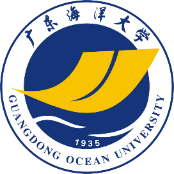 系统的可控性与可观测性
解(1)按可控性分解
系统可控性矩阵为
rank M = 2 < n = 3，故系统不可控，其可控状态维数为 2，即
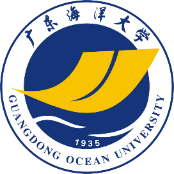 系统的可控性与可观测性
构造可控性规范分解的变换矩阵
其中                是与b、Ab线性无关的任选列向量，计算得
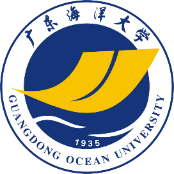 系统的可控性与可观测性
经变换矩阵   变换后的系统为
其中可控子系统为


不可控子系统为
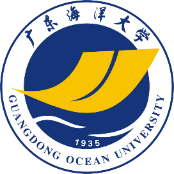 系统的可控性与可观测性
(2)按可观测性分解
系统可观测性矩阵为
rank N=2,故系统不可观测，其不可观测状态的维数为1,即
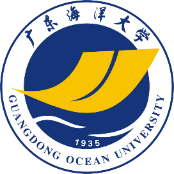 系统的可控性与可观测性
构造可观测性规范分解的变换矩阵
其中               为与C、CA线性无关的任取行向量。求出
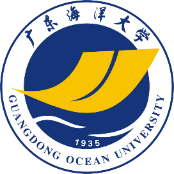 系统的可控性与可观测性
经变换矩阵    变换后的系统为
其中可观测子系统为                     不可观测子系统为
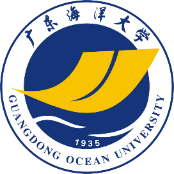 系统的可控性与可观测性
(3)按可控/可观测性分解
在上述按可控性结构分解中，可控子系统的可观测性矩阵为
rank   =1,故该可控子系统是不可观测的。按可观测性分解，其变换矩阵为
而系统的一维不可控子系统显然是可观测的，无需再分解，故可令其变换矩阵       ,并由    和    构成分块对角阵
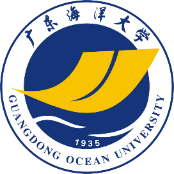 系统的可控性与可观测性
计算得
引入相似变换         ,对按可控性分解后的系统再按可观测性进行分解，得系统按可控/可观测性分解的最后结果
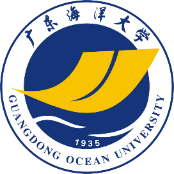 系统的可控性与可观测性
式中：
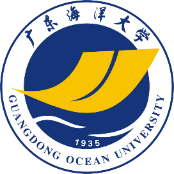 系统的可控性与可观测性
2.5.9  应用 MATLAB分析系统的可控性与可观测性
例2.56  已知线性连续系统




试判别系统的可控性与可观性。
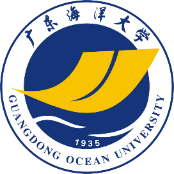 系统的可控性与可观测性
解:(1)判别系统的可控性，在 MATLAB中输人如下命令
    A=[1,1;-2,-1];
    B=[0;1];
    M=ctrb(A,B),n=rank(M)
执行命令得
M =
     0     1
     1    -1
n =
     2
易见，                                                           ，系统状态可控。
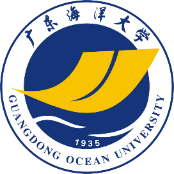 系统的可控性与可观测性
2)判别系统的可观性，输入如下 MATLAB命令
    A=[1,1;-2,-1];
    C=[1,0];
    N=obsv(A,C),rN=rank(N)
执行命令得
N =
     1     0
     1     1
rN =
     2
易见，                                                      ，系统状态可观。
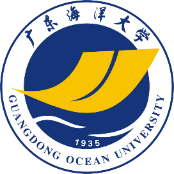 系统的可控性与可观测性
例2.57 已知线性连续系统




试给出系统的可控规范型和可观规范型。
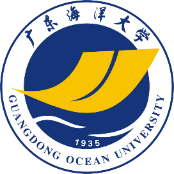 系统的可控性与可观测性
解(1)求可控规范型和可观规范MATLAB没有提供直接求取系统可控规范1型或可观规范Ⅱ型的函数，因此需要自行编制程序实现，注意到这两种表达形式是对偶的，因此，只要求得一种形式，另一种形式即可获得，给出了求可控规范I型的 MATLAB函数。
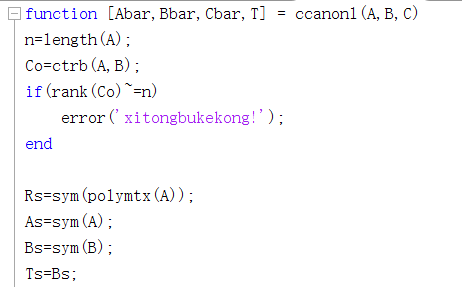 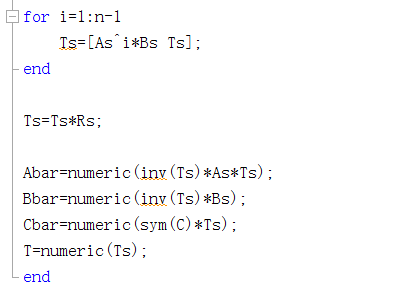 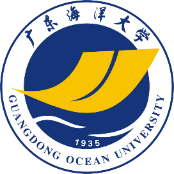 系统的可控性与可观测性
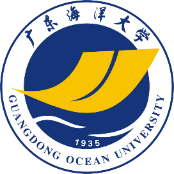 系统的可控性与可观测性
polymtx函数如下所示。
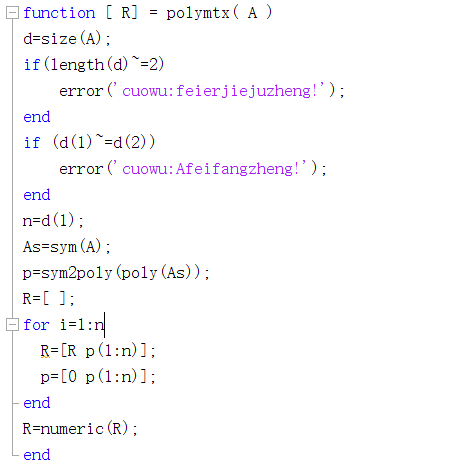 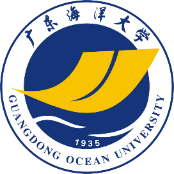 系统的可控性与可观测性
对此例，执行如下 MATLAB命令
    A=[1,2,0;3,-1,1;0,2,0];
    B=[2;1;1];
    C=[0,0,1];
    [csys,osys]=ccanonl(A,B,C)
可得Abar=        Bars=       Cbar=         T=
     0  1  0          0      3   2   1        -2    4    2
     0  0  1          0                       -1    6    1
    -2  9  0          1                        3    2    1
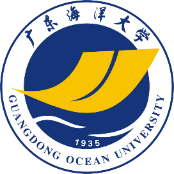 系统的可控性与可观测性
即系统的可控规范Ⅰ型为：




可观规范Ⅱ型为：
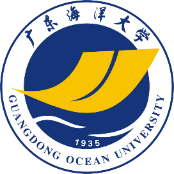 系统的可控性与可观测性
(2)求可控规范Ⅱ型和可观规范1型
MATLAB自身提供的 canon函数可以直接给出系统的可控规范Ⅱ型形式，其句法为
csys =canon(sys, 'companion)
对此例，在 MATLAB下执行命令
    A=[1,2,0;3,-1,1;0,2,0];
    B=[2;1;1];
    C=[0,0,1];
    csys=canon(ss(A,B,C,0),'companion’)

    执行命令可得
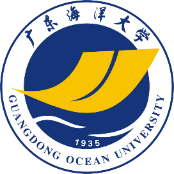 系统的可控性与可观测性
csys =
A = 
       x1  x2  x3
   x1   0   0  -2
   x2   1   0   9
   x3   0   1   0
B = 
       u1
   x1   1
   x2   0
   x3   0
C = 
       x1  x2  x3
   y1   1   2  12
D = 
       u1
   y1   0
Continuous-time state-space model.
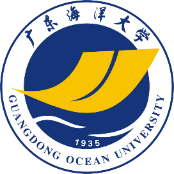 系统的可控性与可观测性
即系统的可控规范Ⅱ型为



可观规范Ⅰ型为



但需注意， canon函数的伴随正则形式易出现病态，为了避免这种情形，同样也可仿照 canonl函数采用符号运算技术实现。此处不再赘述。
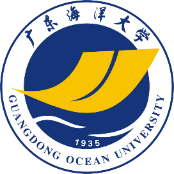 系统的可控性与可观测性
例2.58  已知线性连续系统





试分别按可控性与可观测性进行规范分解。
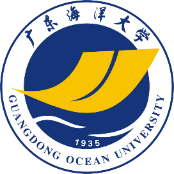 系统的可控性与可观测性
解  (1)按可控性分解
MATLAB控制系统工具箱提供了 ctrbf函数用于实现可控性分解，应用该函数的 MATLAB命令如下
    A=[1,2,-1;0,1,0;1,-4,3];
    B=[0;0;1];
    C=[1,-1,1];
    [Abar,Bbar,Cbar,P,k]=ctrbf(A,B,C)

执行命令得
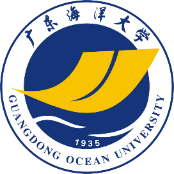 系统的可控性与可观测性
Abar =
     1     0     0
    -2     1     1
    -4    -1     3
Bbar =
     0
     0
     1
Cbar =
    -1    -1     1
0
P =
     0     1     0
    -1     0     0
     0     0     1
k =
     1     1
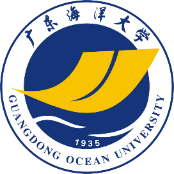 系统的可控性与可观测性
即





式中，下标c表示可控部分，下标ue表示不可控。
可控子系统动态方程为

不可控子系统动态方程为
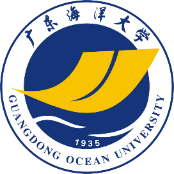 系统的可控性与可观测性
注意到 ctrbf函数分解后的分块矩阵形式与前文介绍的分解形式并不一致，这是由于 ctrbf函数采用了不同的分解算法（ Rosenbrock于1968年提出）。为了实现前文的分解形式，可以自行编制相应的 MATLAB函数。下面给出了实现前文可控性分解算法 MATLAB函数 cdecomp。
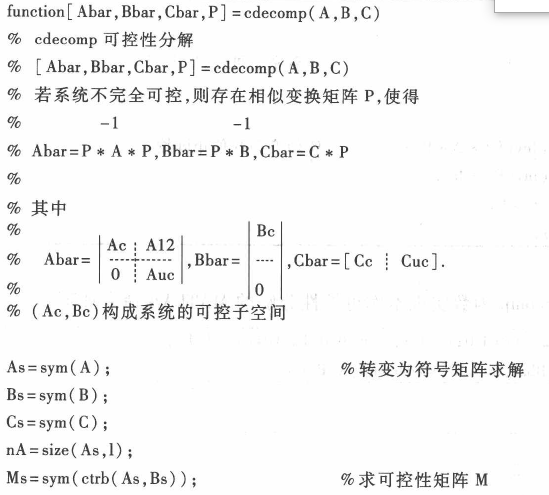 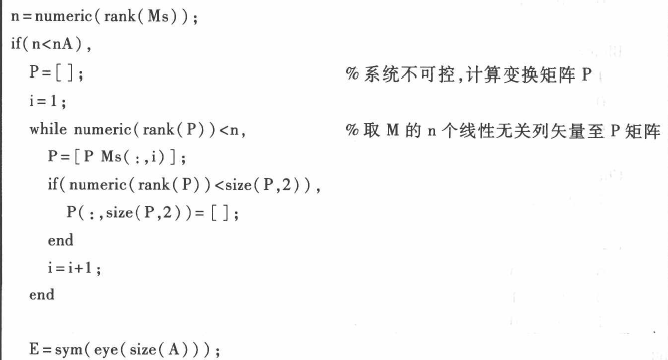 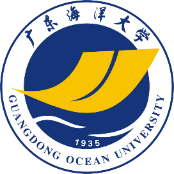 系统的可控性与可观测性
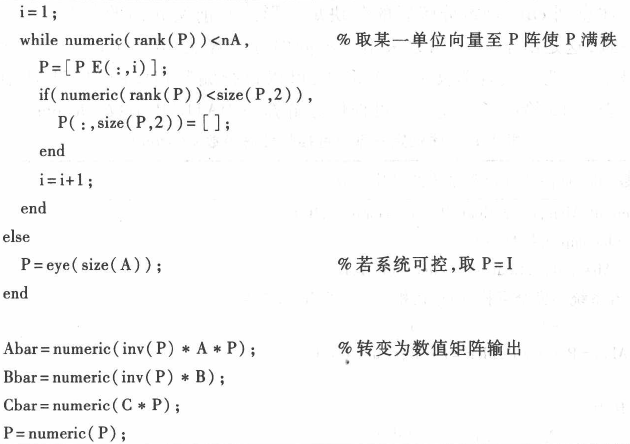 应用 cdecomp函数实现本例可控性分解的 MATLAB命令如下
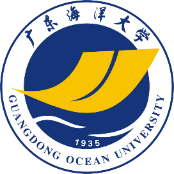 系统的可控性与可观测性
A=[1,2 ,-1;0,1,0;1,-4,3];
B=[0;0;1];
C=[1,-1,1];
[Abar,Bbar,Cbar,P]=cdecomp(A,B,C)
执行结果如下
Abar=             Bbar=          Char=            P=
0    -4    2           1          1    2    -1      0    -1    0
1     4   -2           0                               0     0   -1
0     0    1           0                               1     3    0
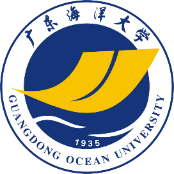 系统的可控性与可观测性
即




可控子系统动态方程为



不可控子系统动态方程为
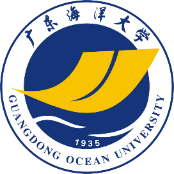 系统的可控性与可观测性
(2)按可观性分解
MATLAB控制系统工具箱提供了 obst函数用于实现可观性分解，应用该函数的 MATLAB命令如下
    A=[1,2 ,-1;0,1,0;1,-4,3];
    B=[0;0;1];
    C=[1,-1,1];
    [Abar,Bbar,Cbar,P,k]=obsvf(A,B,C)

执行命令可得
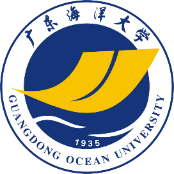 系统的可控性与可观测性
Abar =
    2.0000   -2.3094   -4.0825
    0.0000    0.6667   -0.9428
   -0.0000    0.4714    2.3333
Bbar =
   -0.7071
   -0.4082
    0.5774
Cbar =
         0    0.0000    1.7321
P =
    0.7071    0.0000   -0.7071
   -0.4082   -0.8165   -0.4082
    0.5774   -0.5774    0.5774
k =
     1     1     0
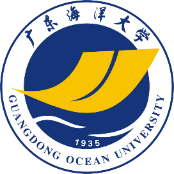 系统的可控性与可观测性
obst函数直接利用对偶原理词用 curb函数实现系统结构分解，由于实现算法的原因，得到的变换矩阵中元素为非有理数，导致变换后的系数矩阵也出现了无理数。为了清楚起见，可以通过 MATLAB提供的符号化函数sym对上面的结果进行转换，即执行
    A=[1,2 ,-1;0,1,0;1,-4,3];
    B=[0;0;1];
    C=[1,-1,1];
    [Abar,Bbar,Cbar,P,k]=obsvf(A,B,C)
    Abar=simplify(sym(Abar)),Bbar=simplify(sym(Bbar));
    Cbar=simplify(sym(Cbar)),P=simplify(sym(P))
得到
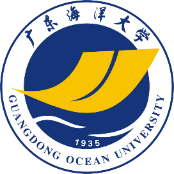 系统的可控性与可观测性
Abar =
[                   2, -(4*3^(1/2))/3, -(5*6^(1/2))/3]
[  1/2251799813685248,            2/3, -(2*2^(1/2))/3]
[ -1/2251799813685248,      2^(1/2)/3,            7/3]
Cbar =
[ 0, 1/9007199254740992, 3^(1/2)]
P =
[  2^(1/2)/2, 7/18014398509481984, -2^(1/2)/2]
[ -6^(1/2)/6,          -6^(1/2)/3, -6^(1/2)/6]
[  3^(1/2)/3,          -3^(1/2)/3,  3^(1/2)/3]
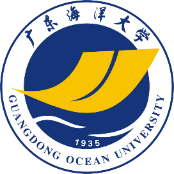 系统的可控性与可观测性
即
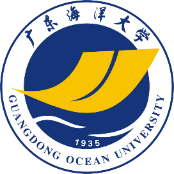 系统的可控性与可观测性
式中，下标。表示可观，no表示不可观。
可观子系统动态方程为





不可观子系统动态方程为
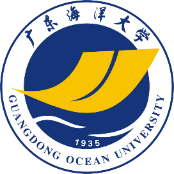 系统的可控性与可观测性
同样，进行可观性分解时也可自行根据对偶原理应用上文的comp函数编程实现，相应的 decomp函数如下所示。
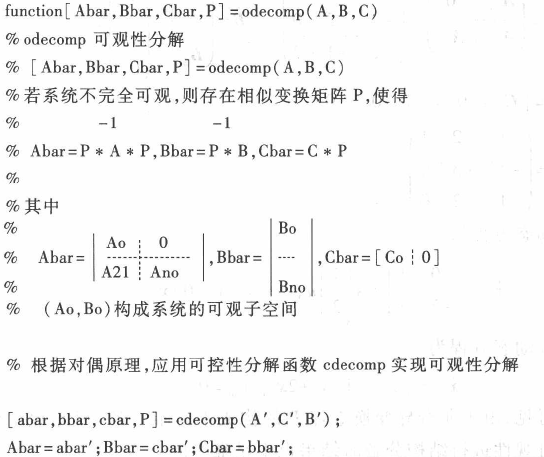 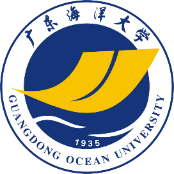 系统的可控性与可观测性
对此例，应用上述函数时，直接执行如下 MATLAB命令
    A=[1,2 ,-1;0,1,0;1,-4,3];
    B=[0;0;1];
    C=[1,-1,1];
    [Abar,Bbar,Cbar,P]=odecomp(A,B,C)
可得

Abar=              Bbar=             Cbar=           P=
 0    1    0            1             1    0    0       1    2    1
-2    3    0            2                                 -1   -3    0
 1   -1    2            0                                  1    2    0
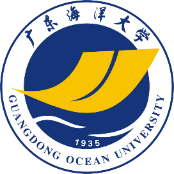 系统的可控性与可观测性
可观子系统动态方程为
不可观子系统动态方程为

由此例可见，由于非奇异变换矩阵P的构成不是唯一的，因此，系统按可控性或可观性进行结构分解时结果也不是唯一的。
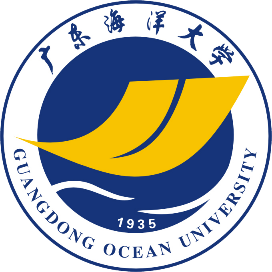 谢谢！